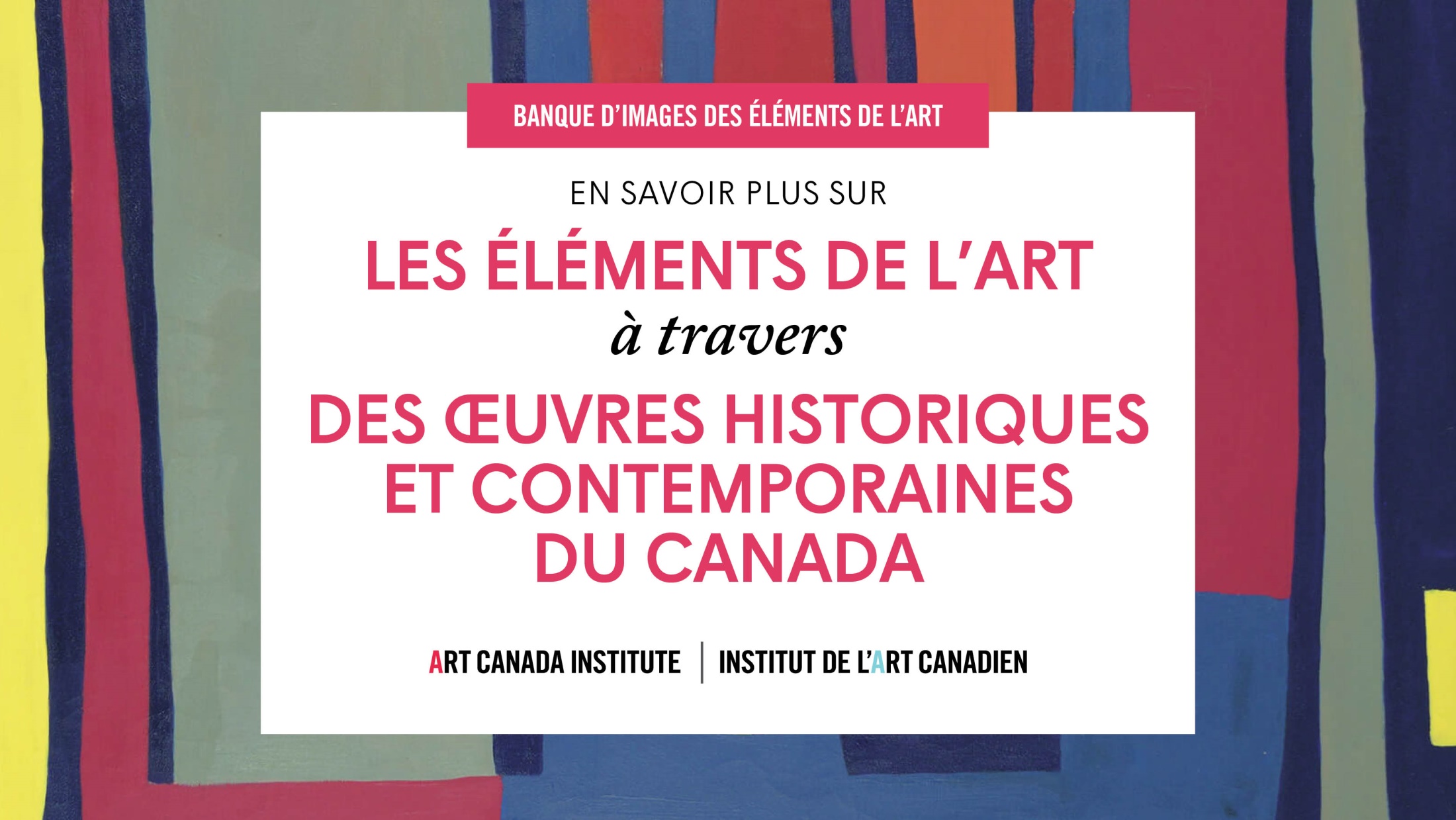 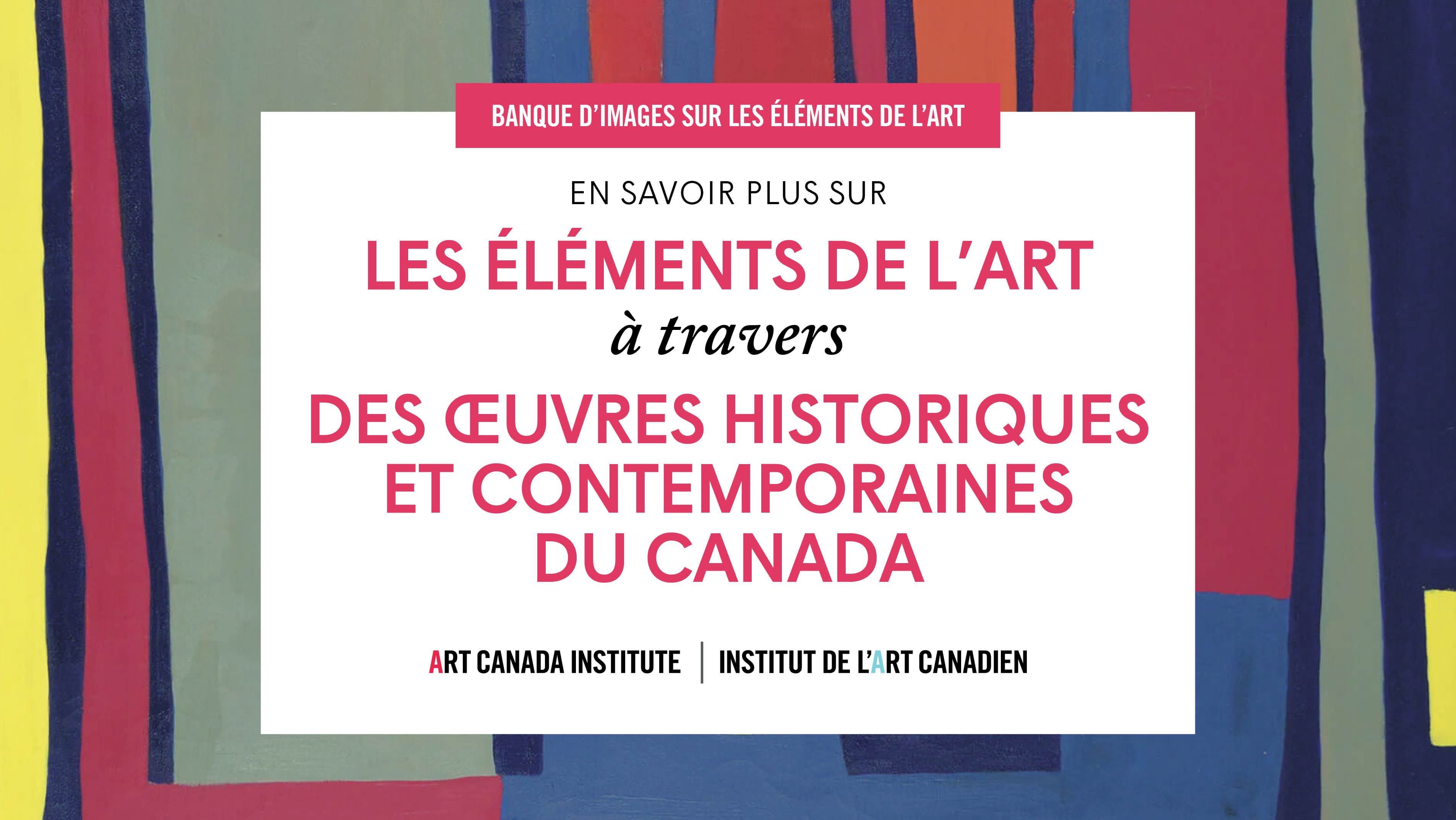 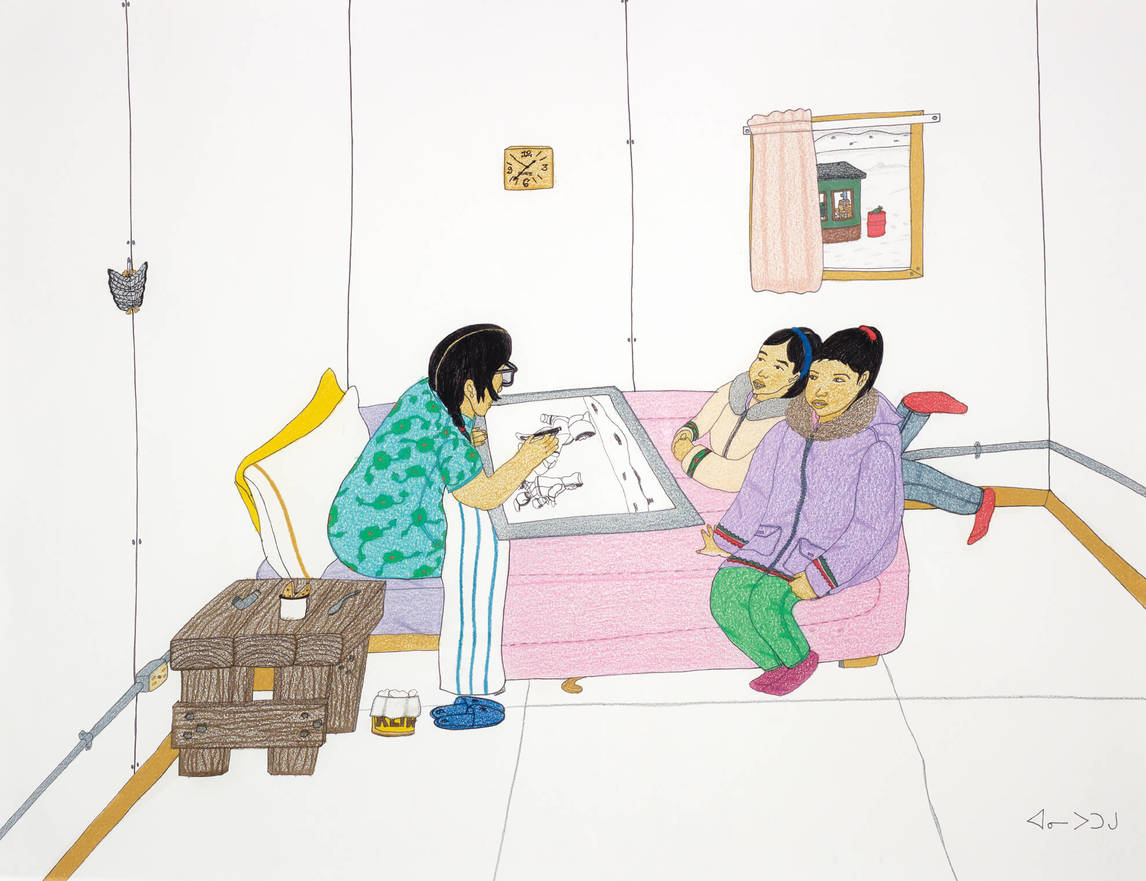 Annie Pootoogook, Pitseolak Drawing with Two Girls on Her Bed (Pitseolak dessinant avec deux filles sur son lit), 2006. Ce dessin démontre que nombre d’artistes inuit·es ont étudié les éléments de l’art.
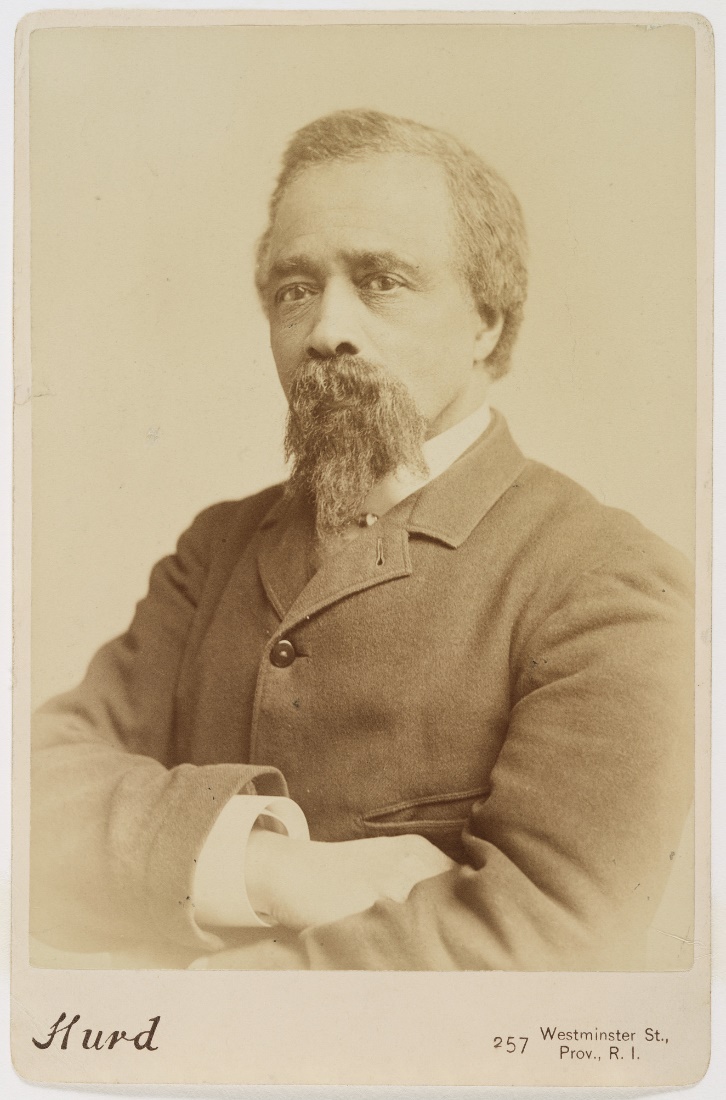 Edward Mitchell Bannister, v.1880.
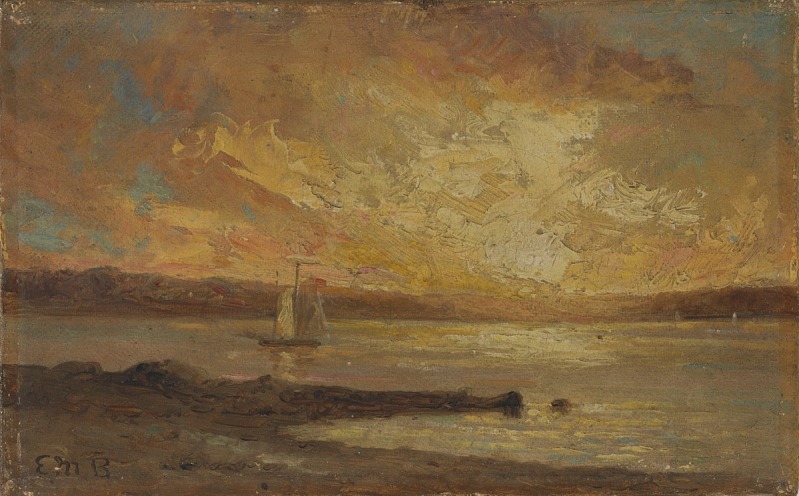 Edward Mitchell Bannister, Boat on Sea (Bateau sur la mer), s.d. La mer est un sujet de prédilection pour Bannister.
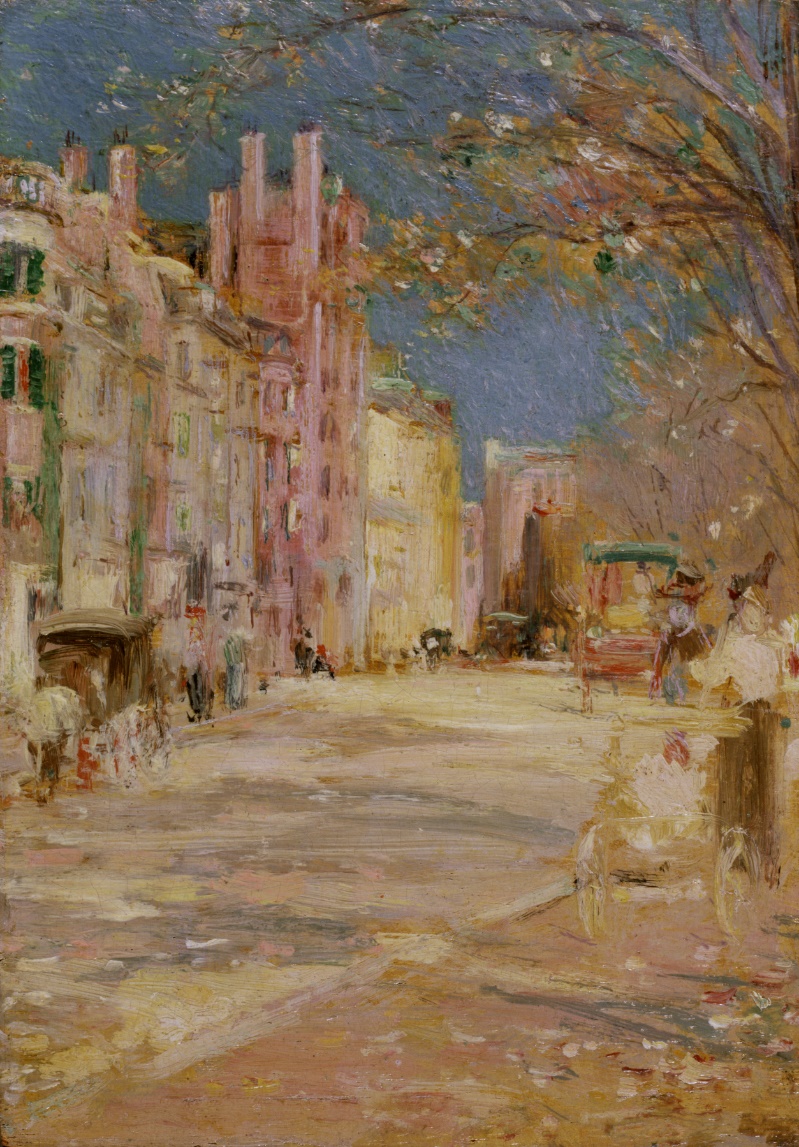 Edward Mitchell Bannister, Boston Street Scene [Boston Common] (Scène d’une rue de Boston [Boston Common]), 1898-1899. Ce paysage urbain montre l’évolution de Bannister vers les techniques impressionnistes dans les années 1890.
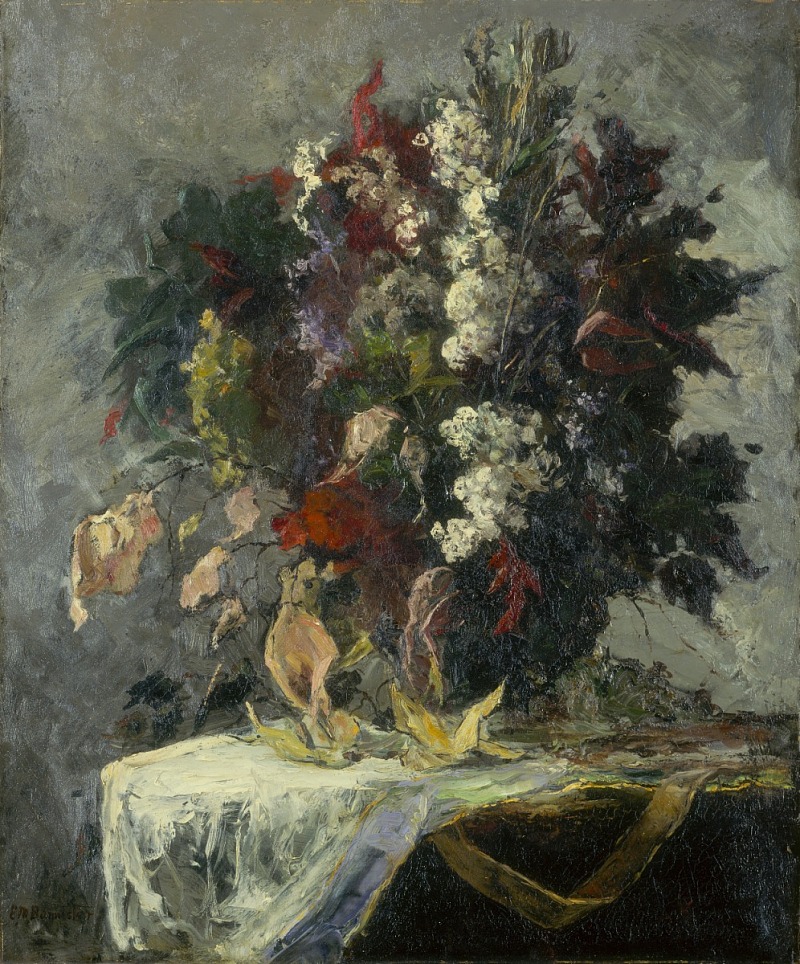 Edward Mitchell Bannister, Untitled [floral still life] (Sans titre [nature morte florale]), s.d. Cette nature morte témoigne de la compétence technique de l’artiste dans une variété de genres.
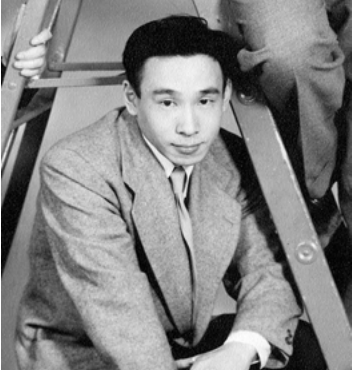 Kazuo Nakamura, vu sur une photo des membres du Groupe des Onze pendant l’exposition The Abstracts at Home (Les abstractions à la maison), organisée au grand magasin Simpson’s, 1953.
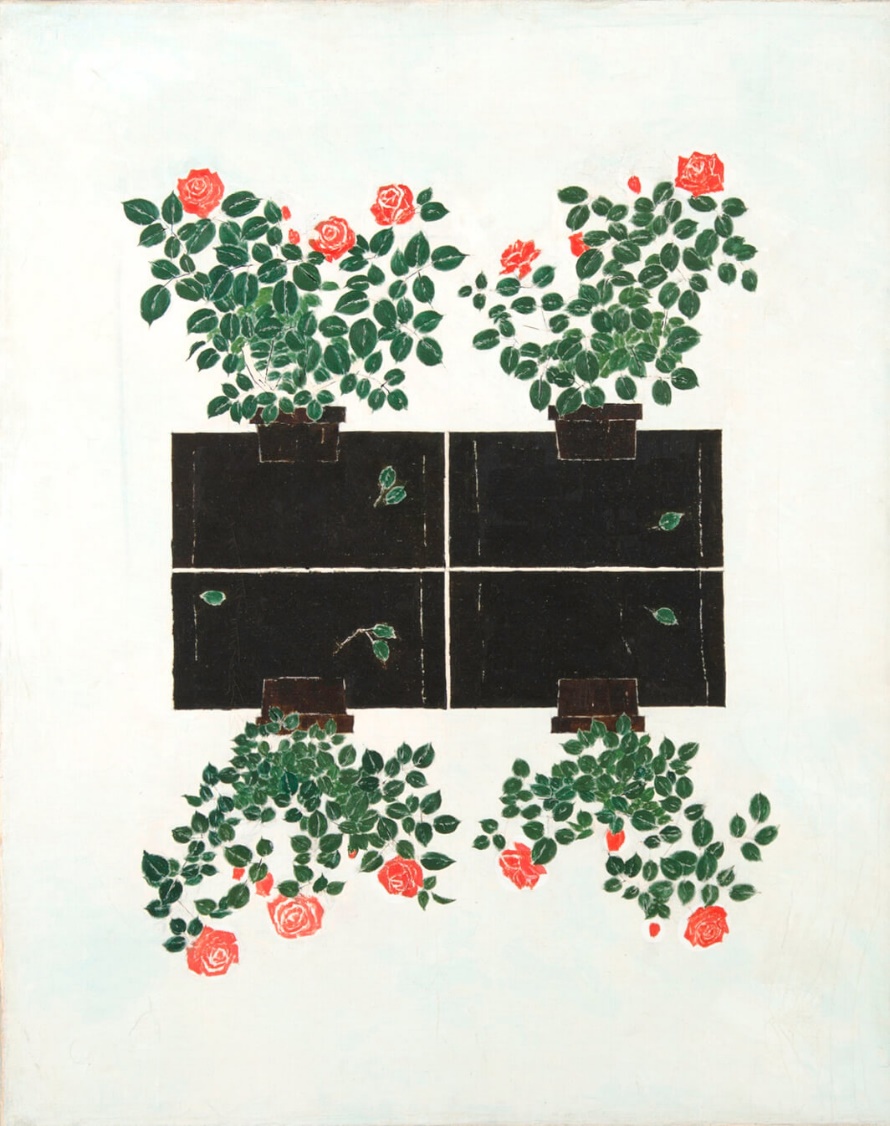 Kazuo Nakamura, Untitled (Sans titre), 1964. Dans cette composition, Nakamura expérimente l'effet miroir de son sujet.
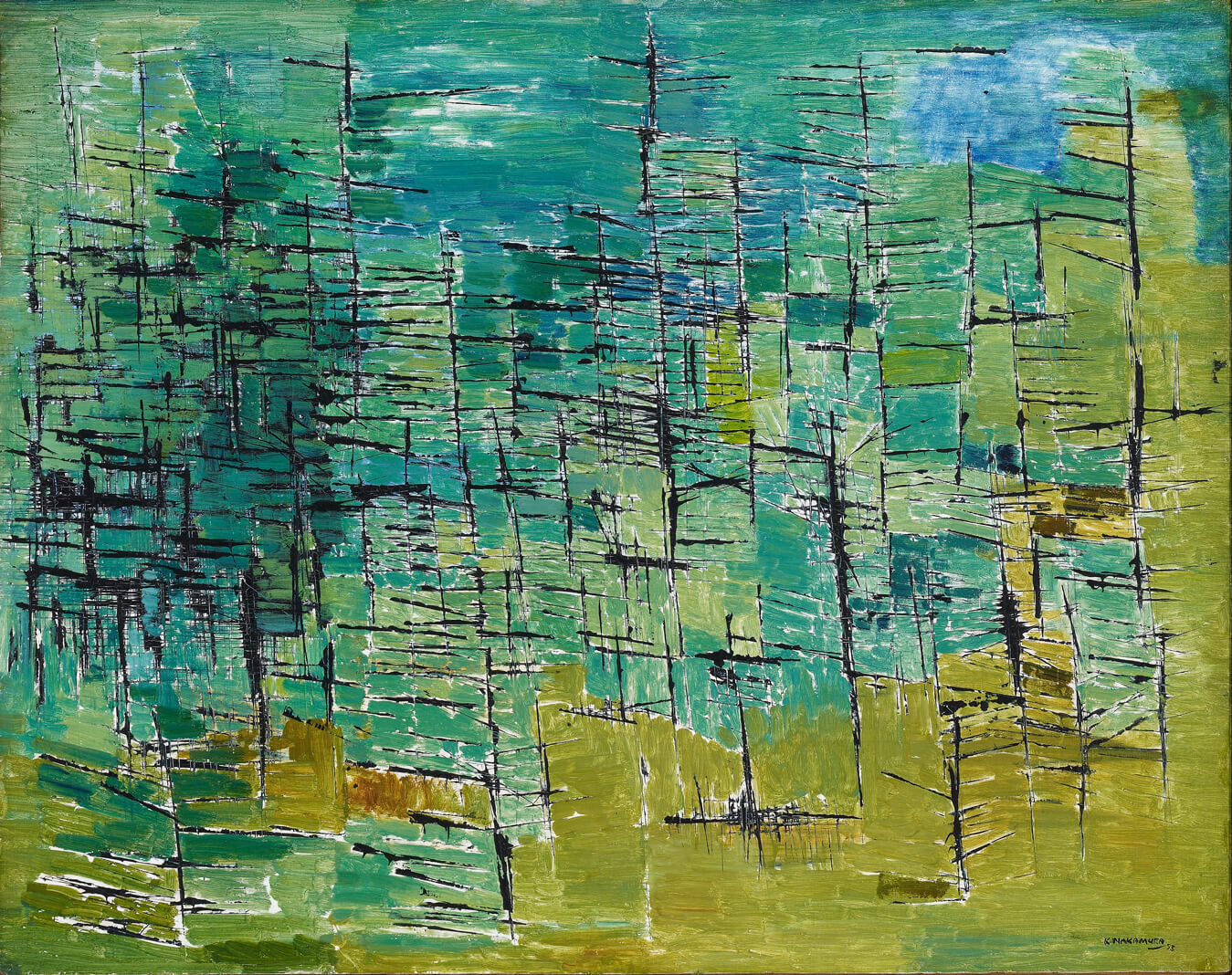 Kazuo Nakamura, Forest (Forêt), 1953. Dans cette œuvre, la touche de Nakamura, richement texturée, évoque une forêt dense.
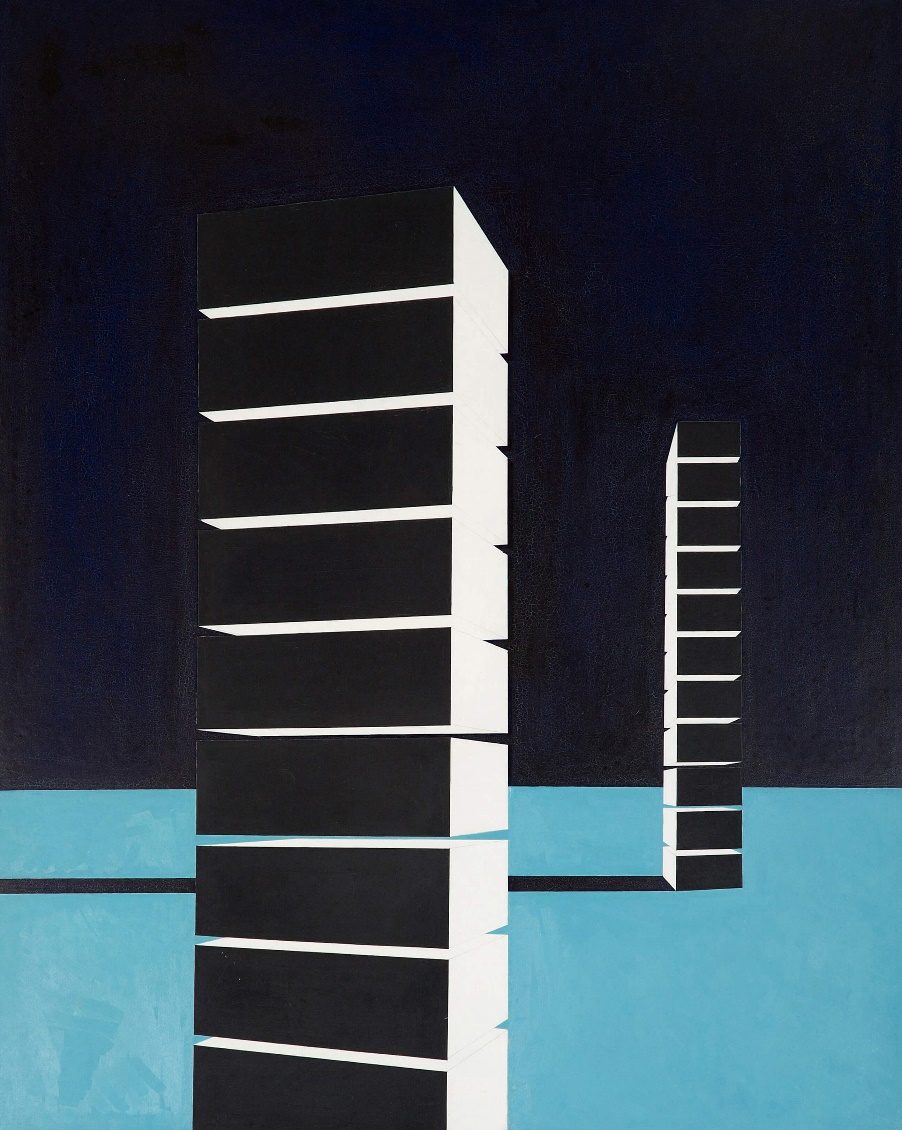 Kazuo Nakamura, Block Structure (Structure de blocs), 1956. Nakamura a réalisé cette œuvre quand il était associé au Groupe des Onze.
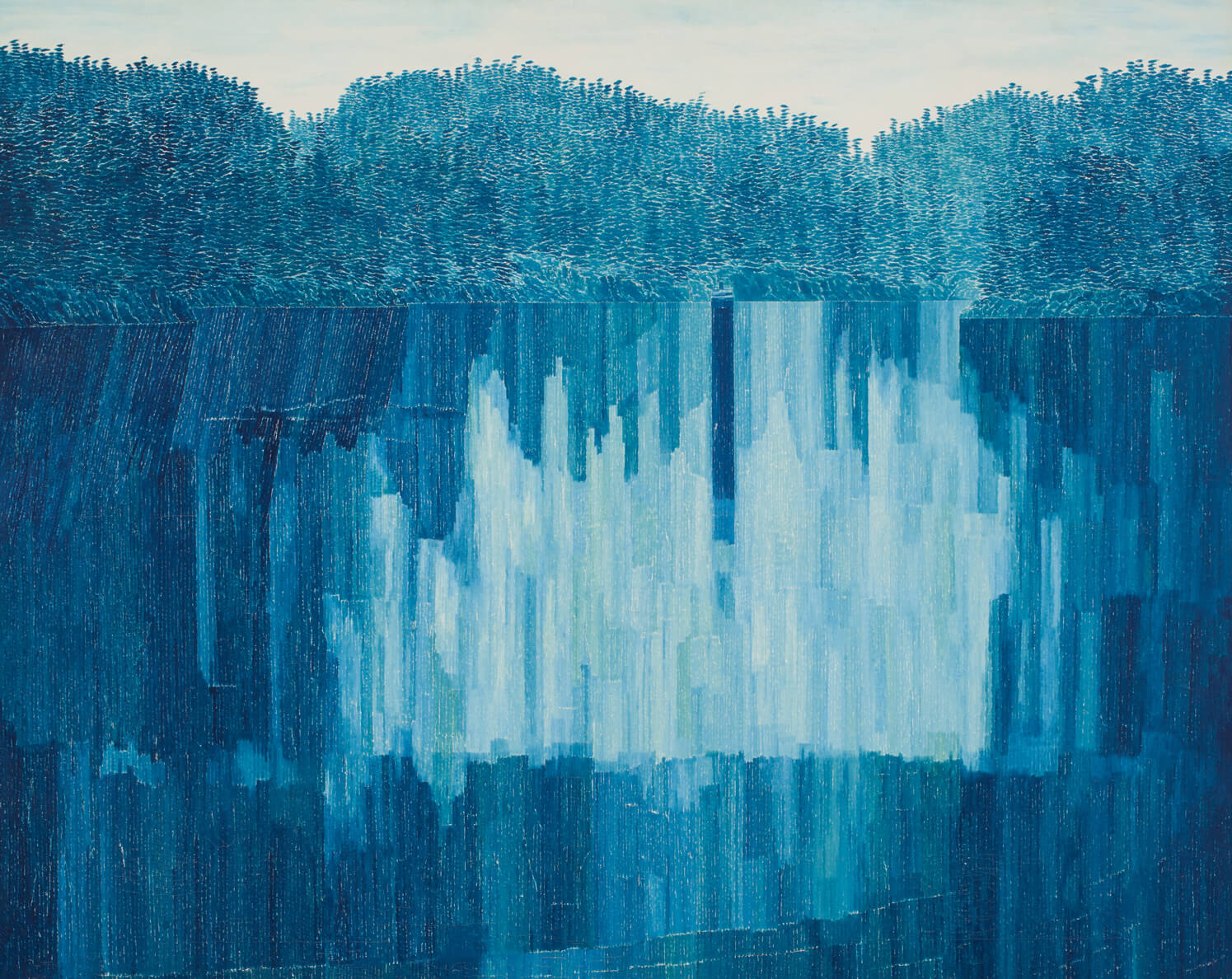 Kazuo Nakamura, Blue Reflections, B.C. (Reflets bleus, C.-B.), 1964. Ce paysage présente la palette de bleus et de verts qui a fondé la réputation de Nakamura.
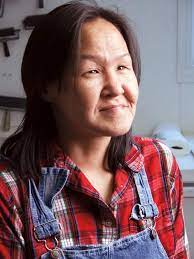 Annie Pootoogook, 2006.
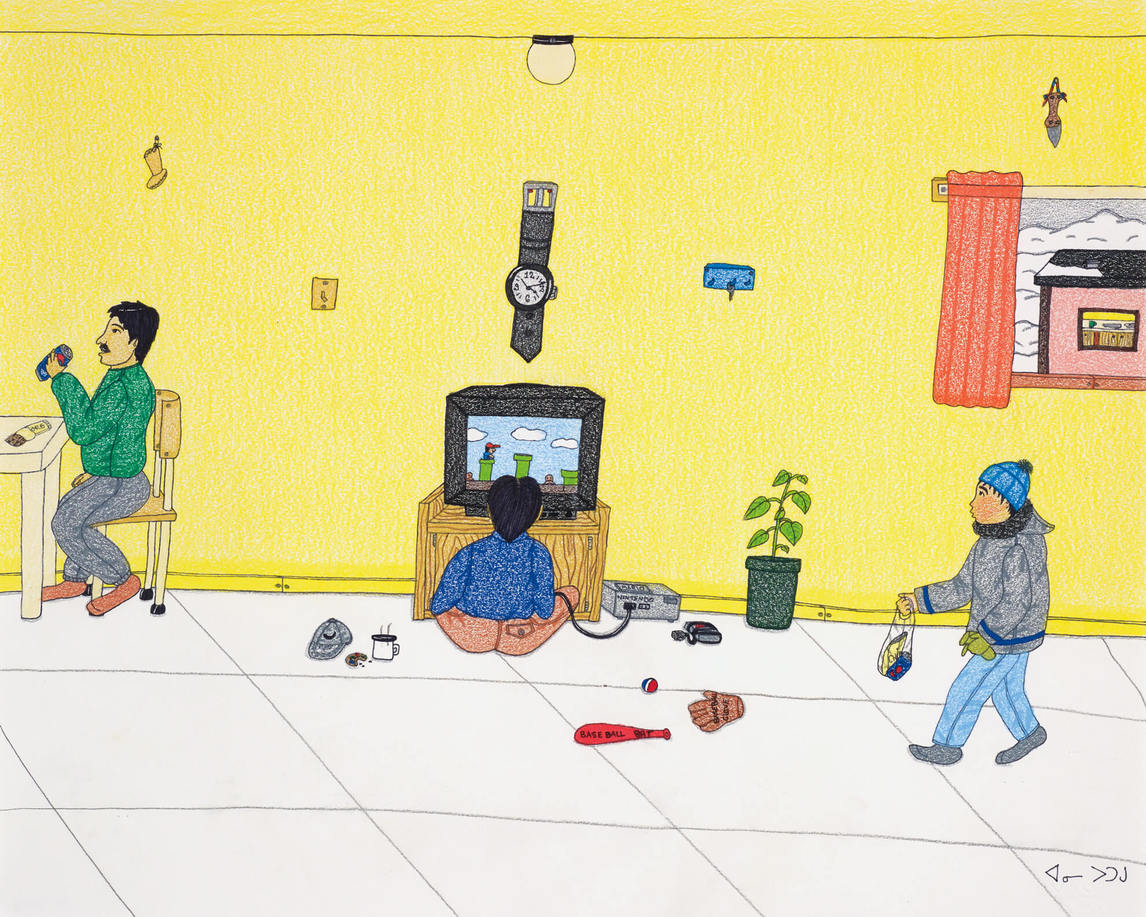 Annie Pootoogook, Playing Nintendo (Jouer au Nintendo), 2006. 
Pootoogook est reconnue pour ses scènes de la vie quotidienne dans le Nord.
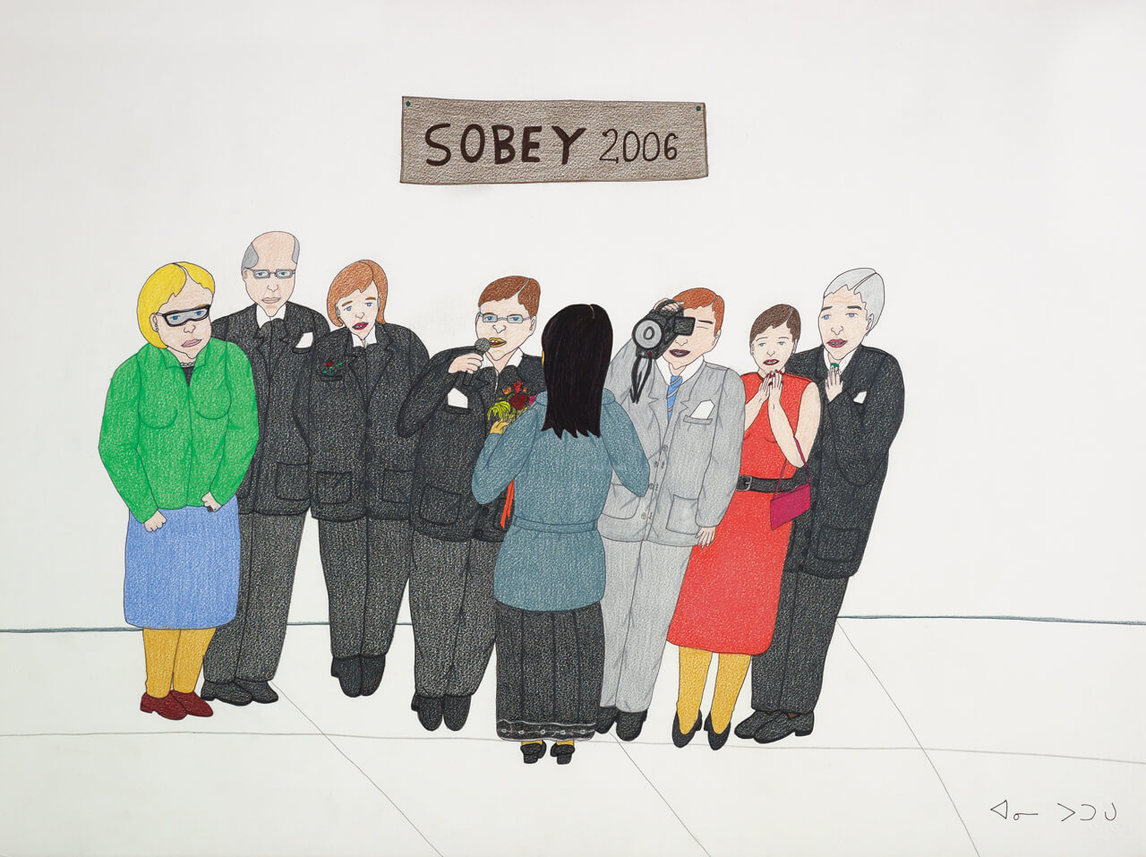 Annie Pootoogook, Sobey Awards (Les Prix Sobey), 2006. Après avoir gagné le Prix Sobey, la carrière de Pootoogook se transforme.
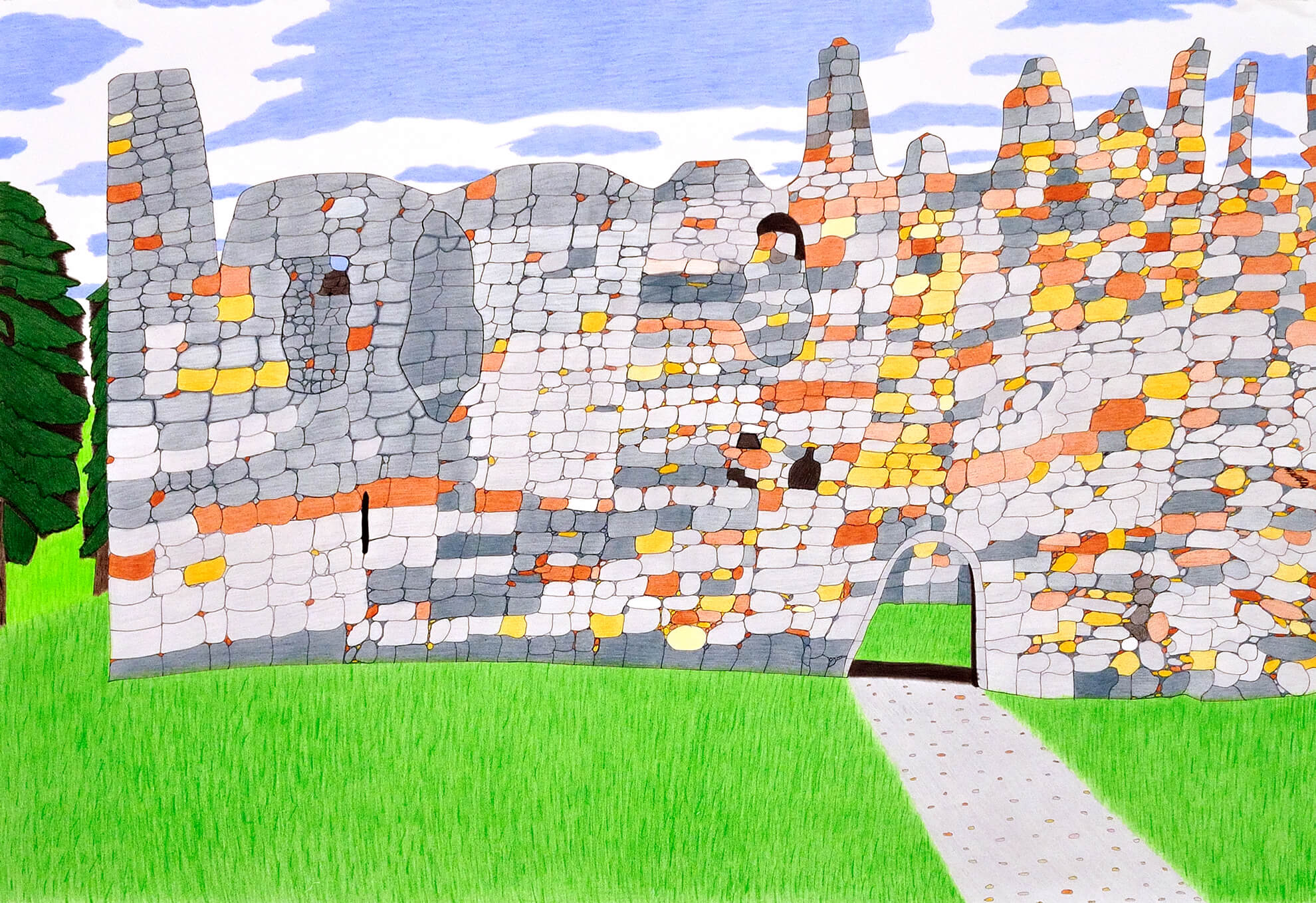 Annie Pootoogook, Balvenie Castle (Château de Balvenie), 2006. Pootoogook crée cette œuvre lors d’une résidence d’artistes à Dufftown, en Écosse.
Activité d’apprentissage no 1
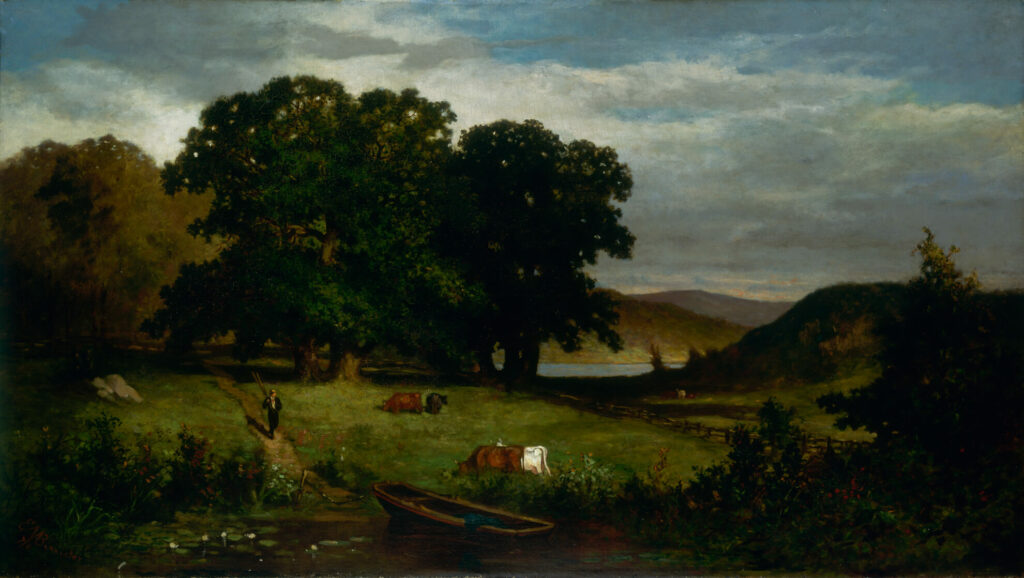 Edward Mitchell Bannister, Oak Trees (Chênes), 1876. Cette peinture ressemble à Under the Oaks (Sous les chênes), qui vaut à Bannister une reconnaissance nationale.
Activité d’apprentissage no 1
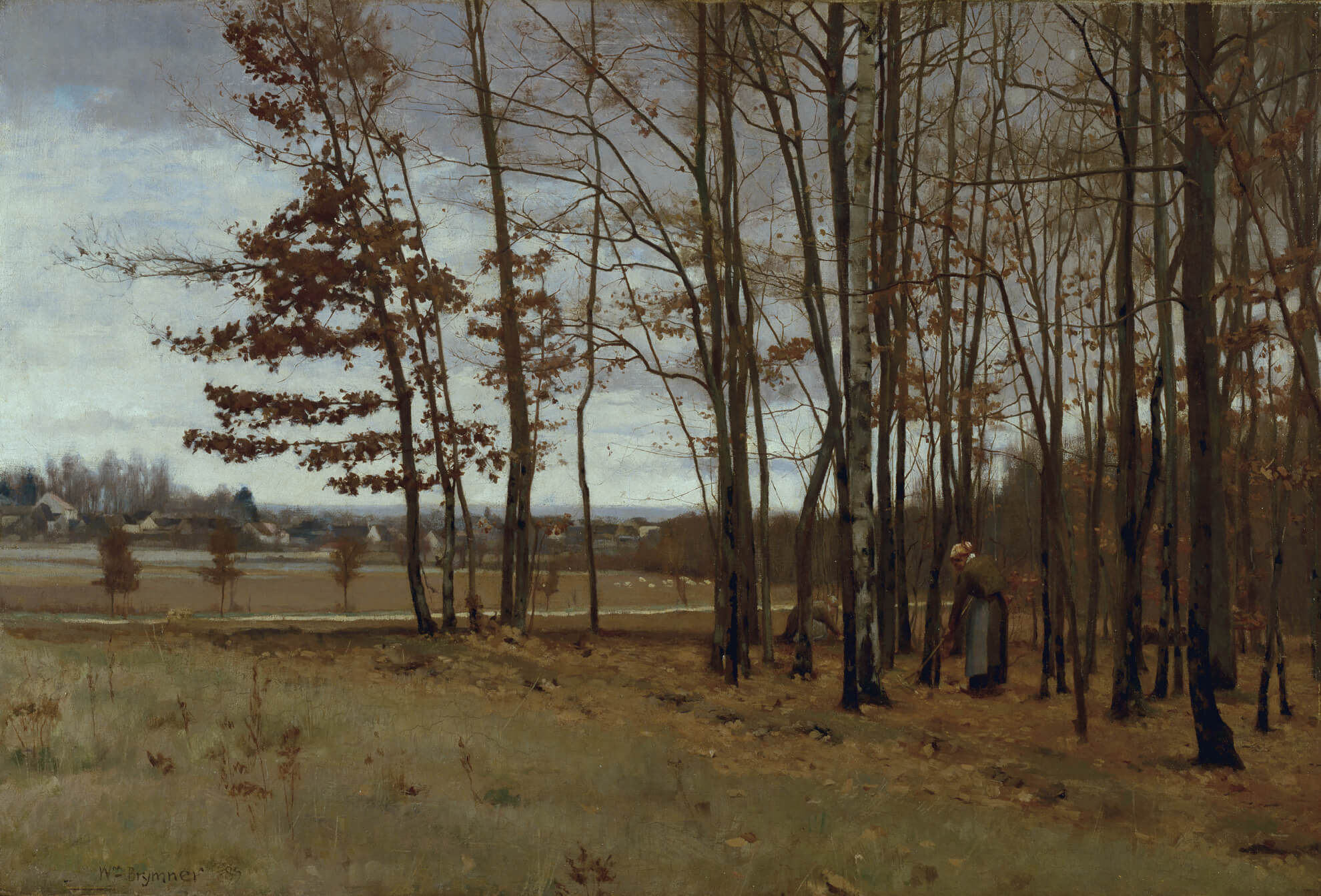 William Brymner, Border of the Forest of Fontainebleau (Au bord de la forêt de Fontainebleau), 1885. Dans cette vue sombre de la campagne française en hiver, Brymner démontre son talent pour la conception de compositions complexes.
Activité d’apprentissage no 1
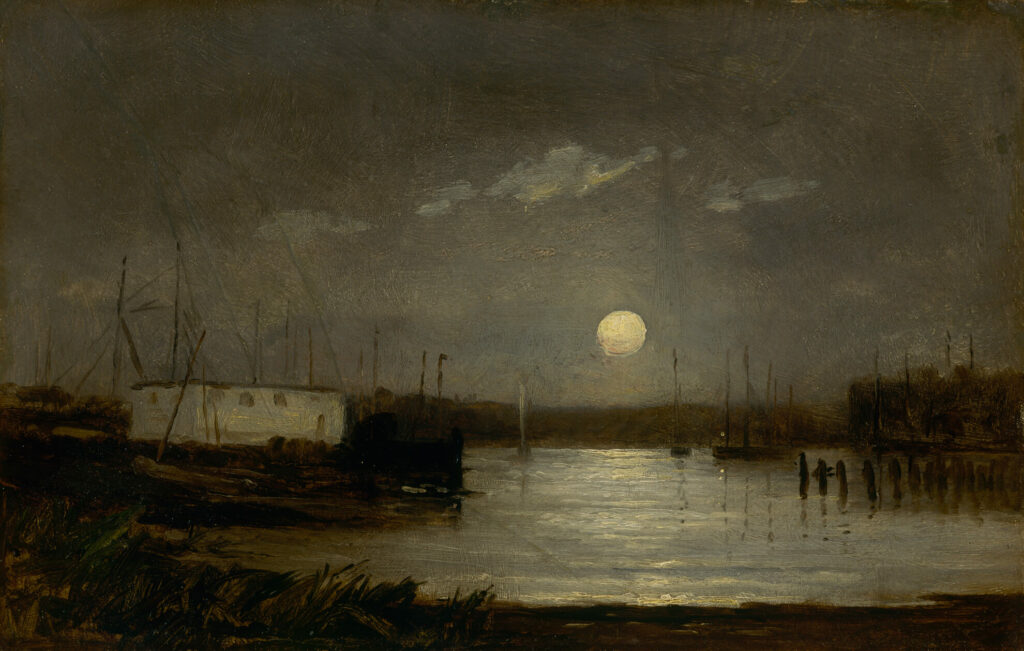 Edward Mitchell Bannister, Untitled [moon over a harbor, wharf scene with full moon and masts of boats] (Sans titre [lune au-dessus d’un port, scène avec un quai et des mâts de bateaux sous une pleine lune]), v.1868. Bannister cherchait à saisir la lumière naturelle à différents moments de la journée.
Activité d’apprentissage no 1
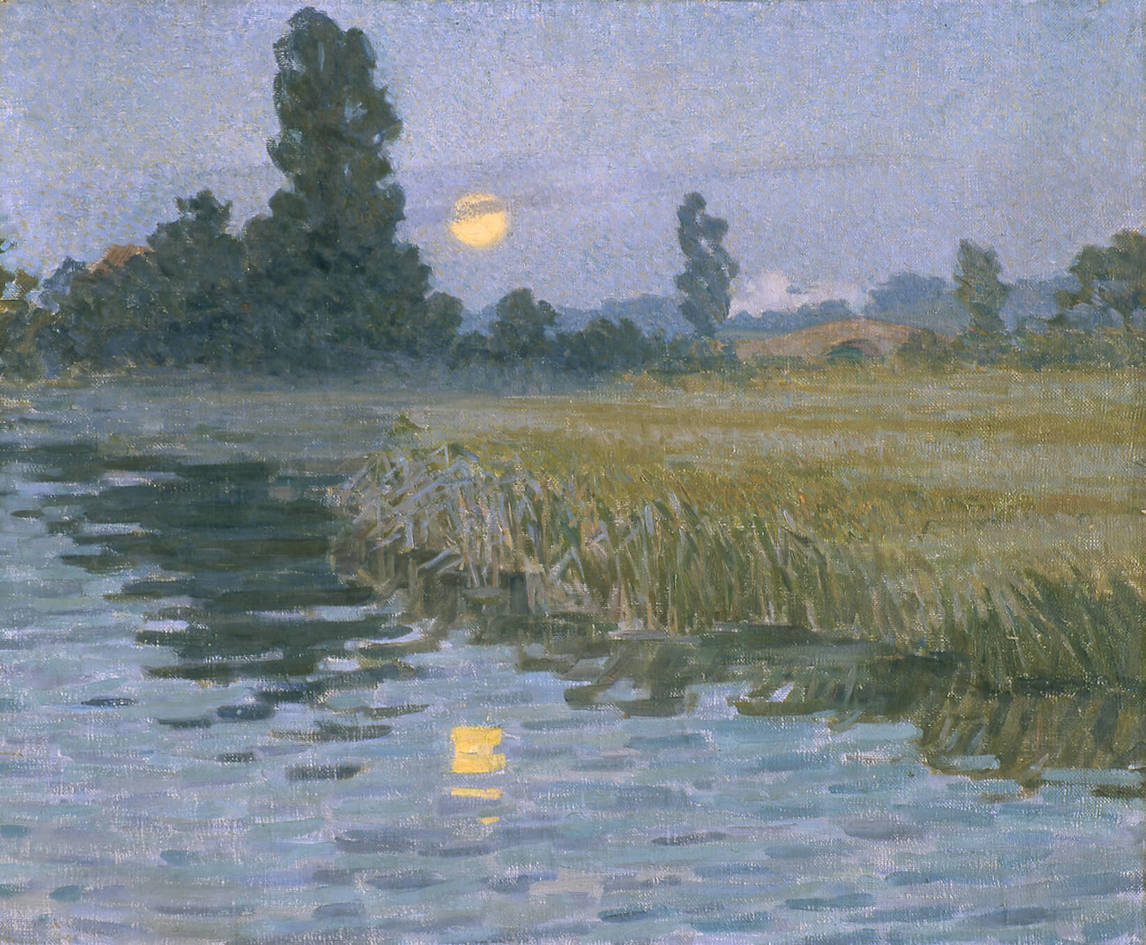 Helen McNicoll, Moonlight (Clair de lune), v.1905. Cette vue se distingue des compositions ensoleillées habituelles de McNicoll représentant des mères et leurs enfants.
Activité d’apprentissage no 1
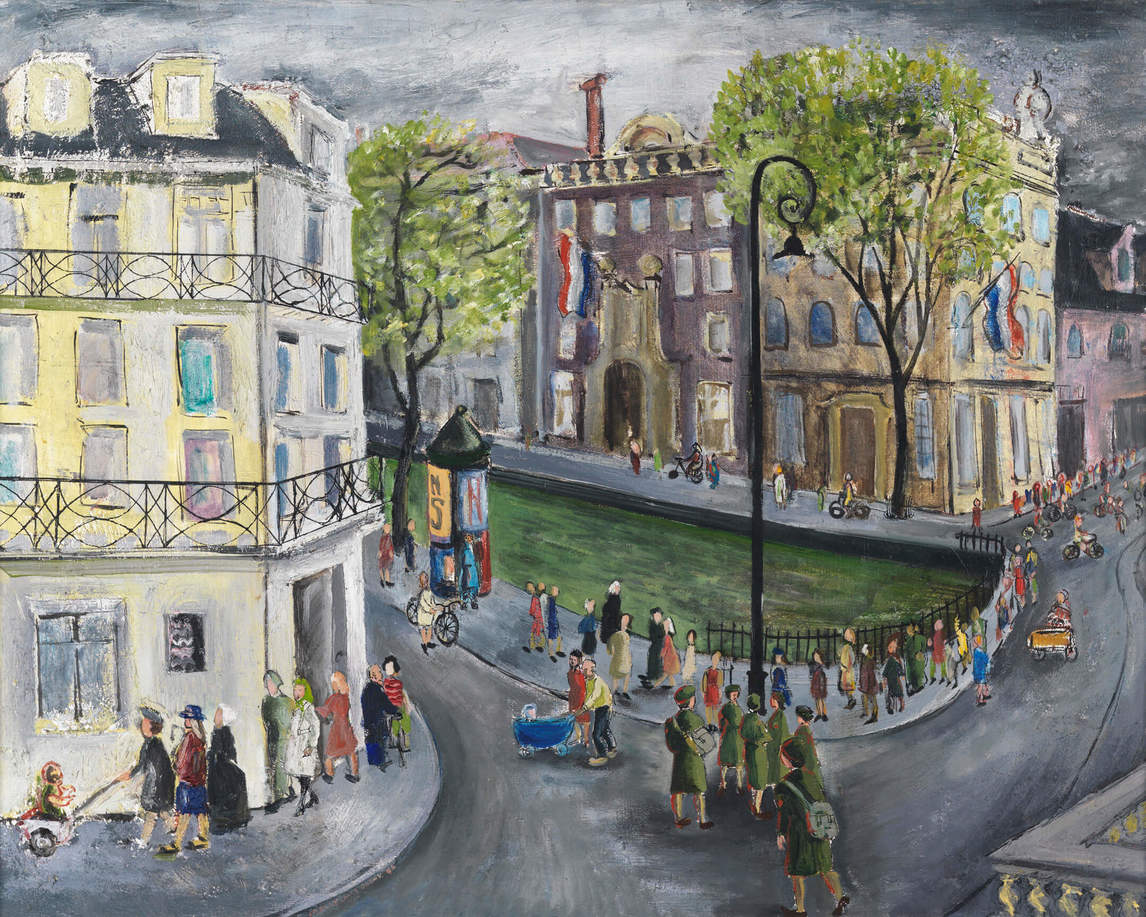 Molly Lamb Bobak, CWACs on Leave in Amsterdam, September 1945 (CWAC en congé à Amsterdam, septembre 1945), 1946. Bobak est reconnue pour ses scènes de foule animée conçues à partir de croquis.
Activité d’apprentissage no 1
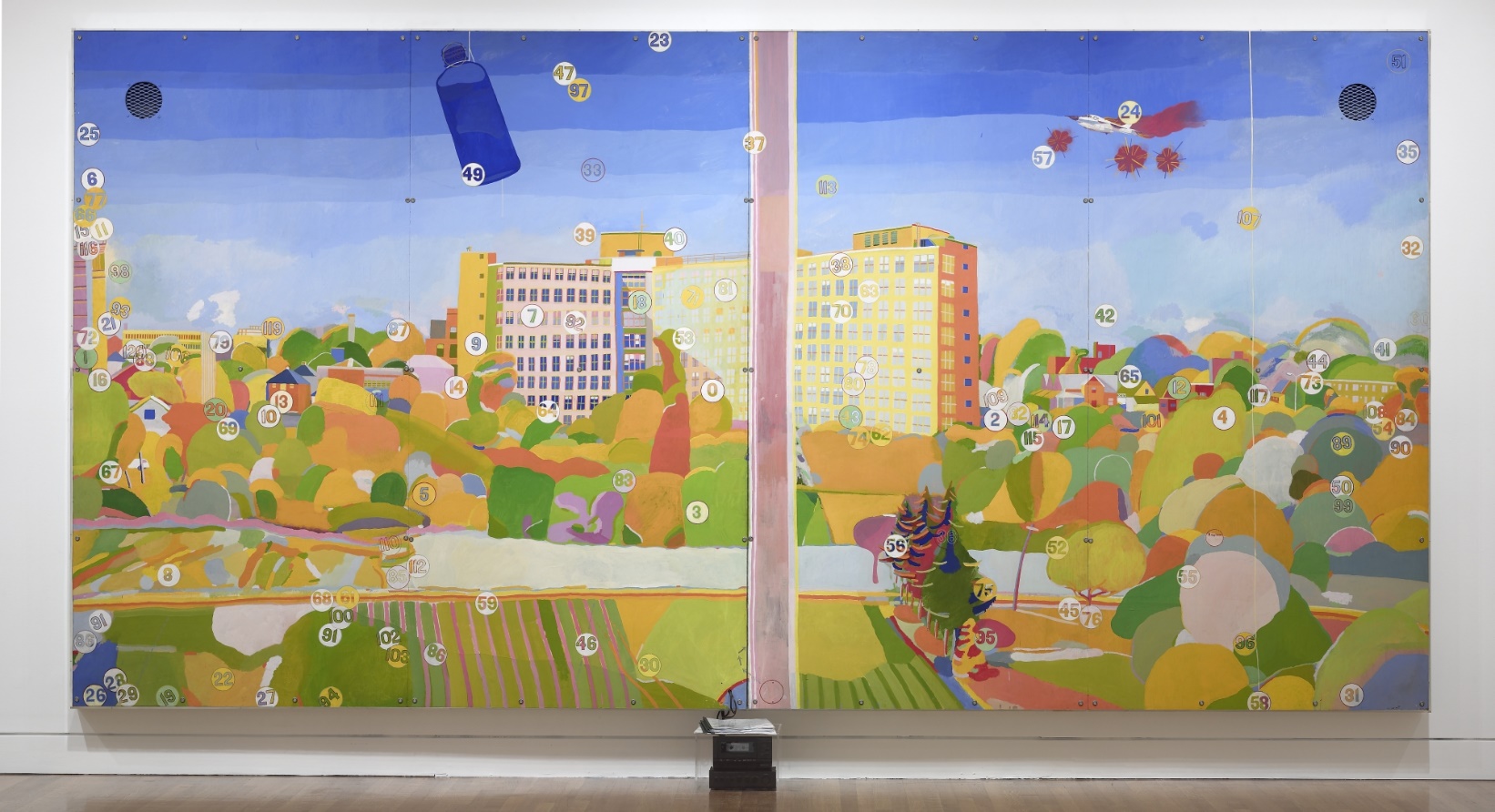 Greg Curnoe, View of Victoria Hospital, Second Series [February 10, 1969–March 10, 1971] (Vue de l’hôpital Victoria, deuxième série [10 février 1969 – 10 mars 1971]), 1969-1971. Cette peinture monumentale est fondée sur une vue depuis la fenêtre du studio de Curnoe à London, en Ontario.
Activité d’apprentissage no 1
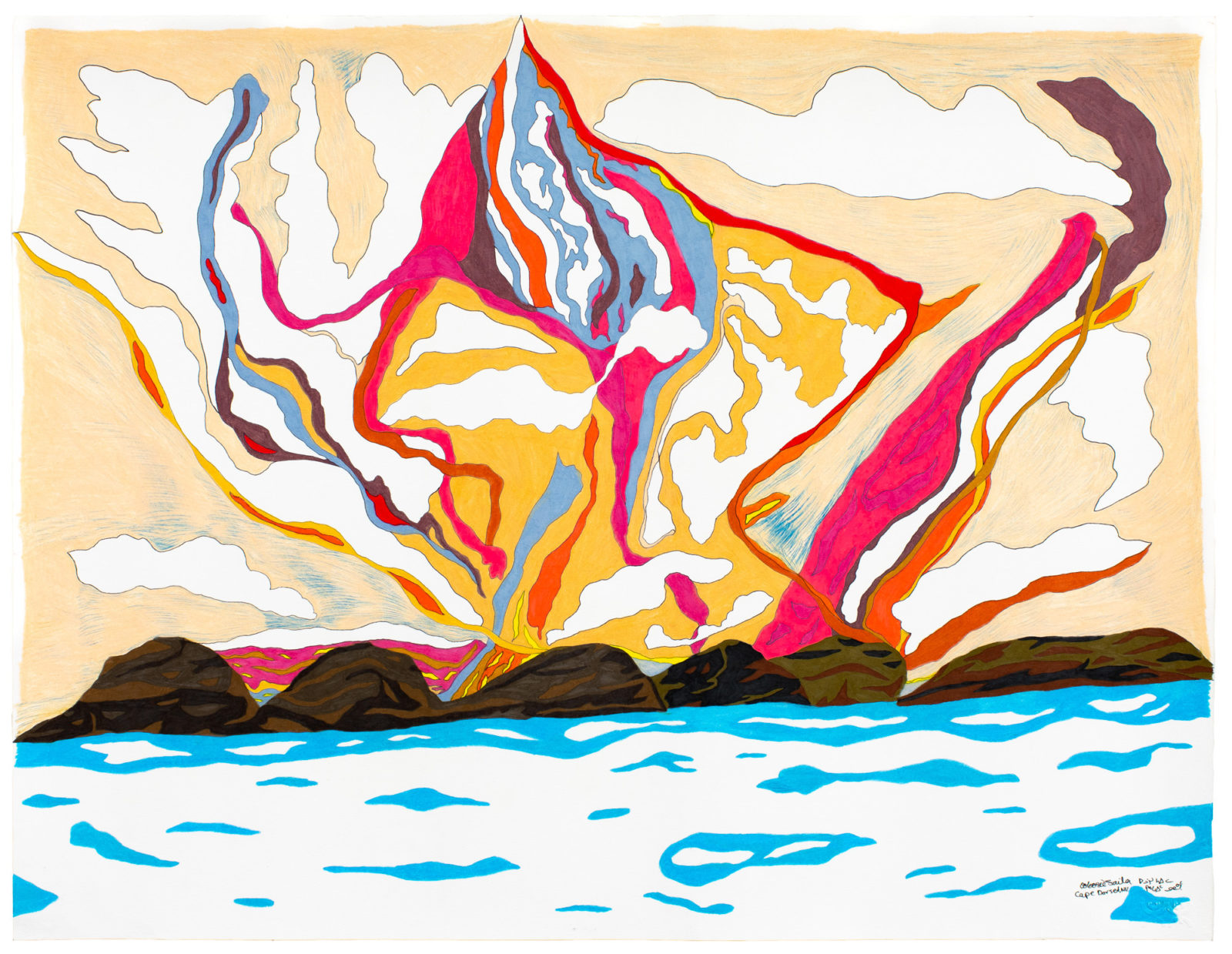 Ooloosie Saila, Untitled [Pink Landscape] (Sans titre [paysage rose]), 2019. Dans cette scène arctique, Saila juxtapose des ciels ardents et saturés de couleurs à des eaux vives et bleutées.
Activité d’apprentissage no 1
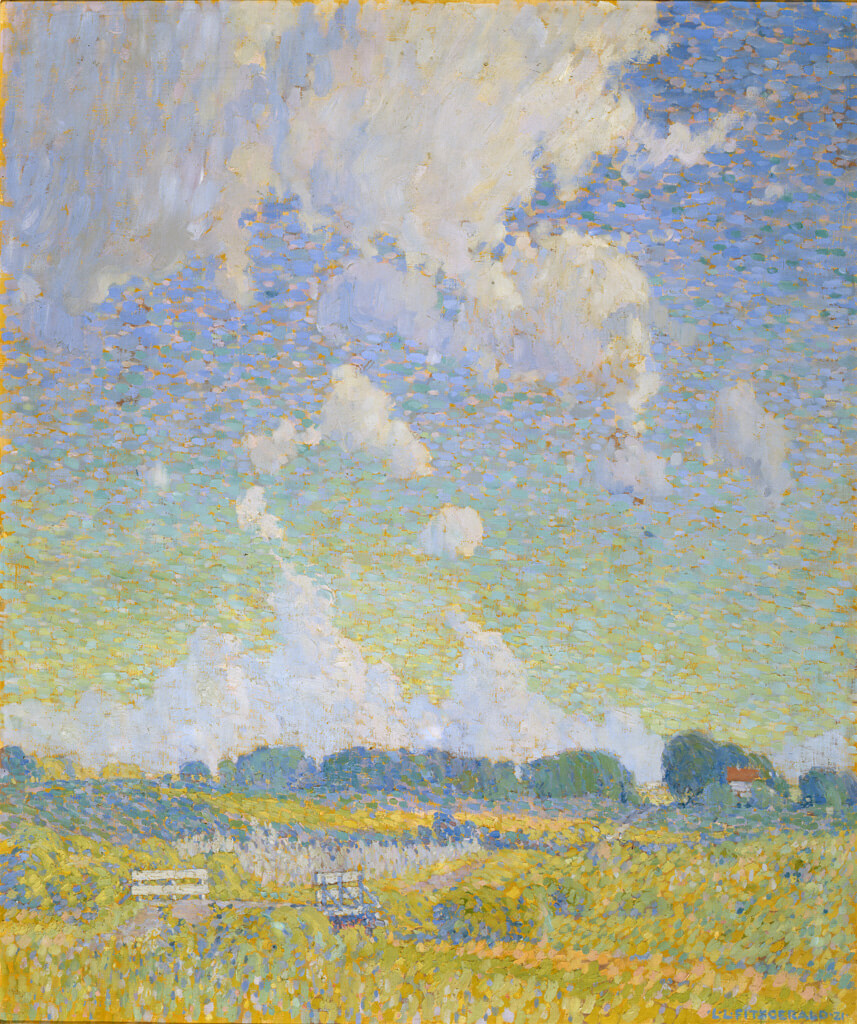 Lionel LeMoine FitzGerald, Summer Afternoon, The Prairie (Après-midi d’été, les Prairies), 1921. Cette vue représente la lumière intense et l’impression d’espace infini propres aux Prairies.
Activité d’apprentissage no 1
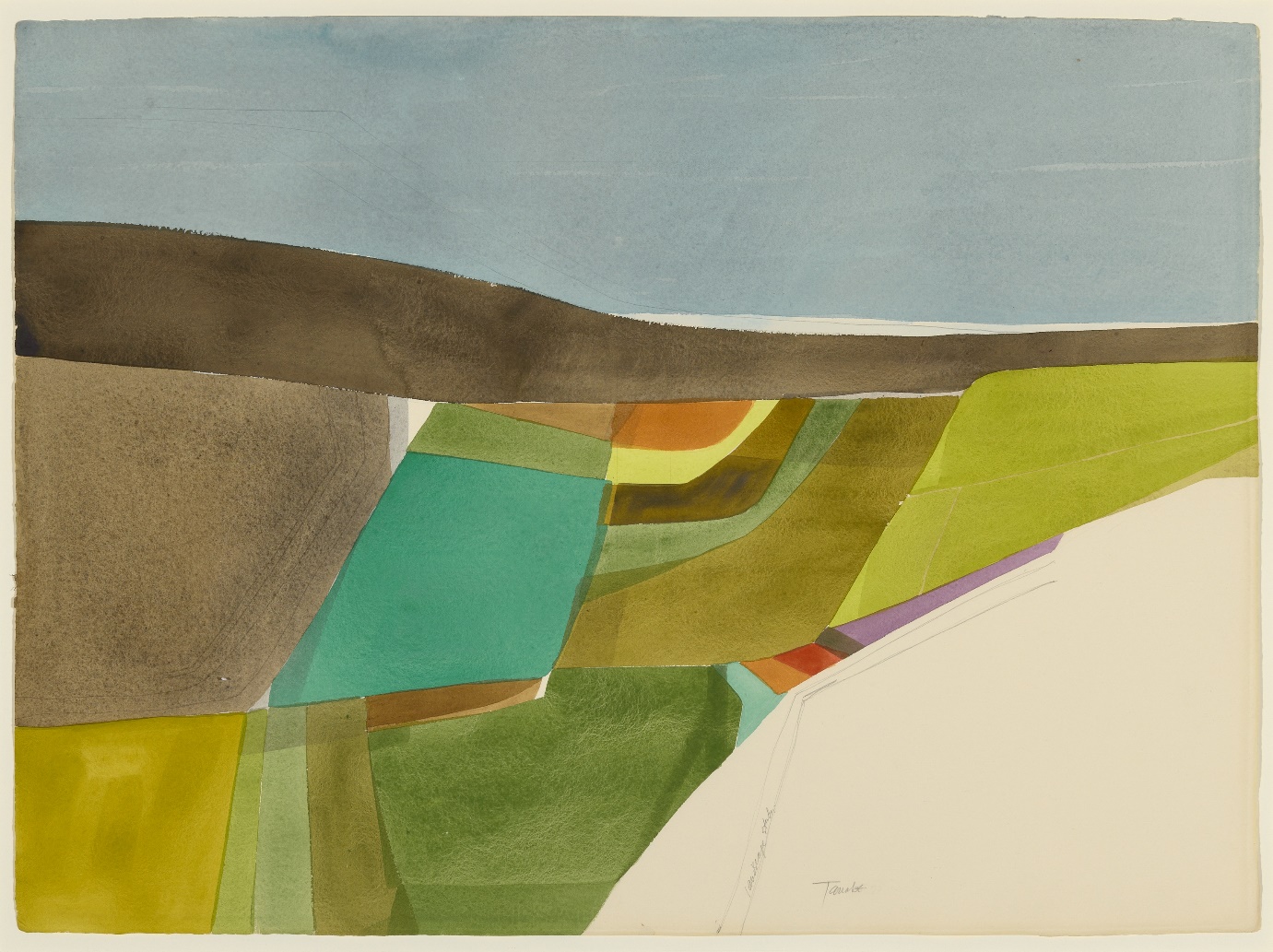 Takao Tanabe, Landscape Study #4 (Étude de paysage no 4), 1972. Ce paysage condense des bandes de couleurs en aplat et des formes géométriques librement dessinées.
[Speaker Notes: Takao Tanabe, Landscape Study #4 (Étude de paysage no 4), 1972. Ce paysage condense des bandes de couleurs en aplat et des formes géométriques librement dessinées.]
Activité d’apprentissage no 1
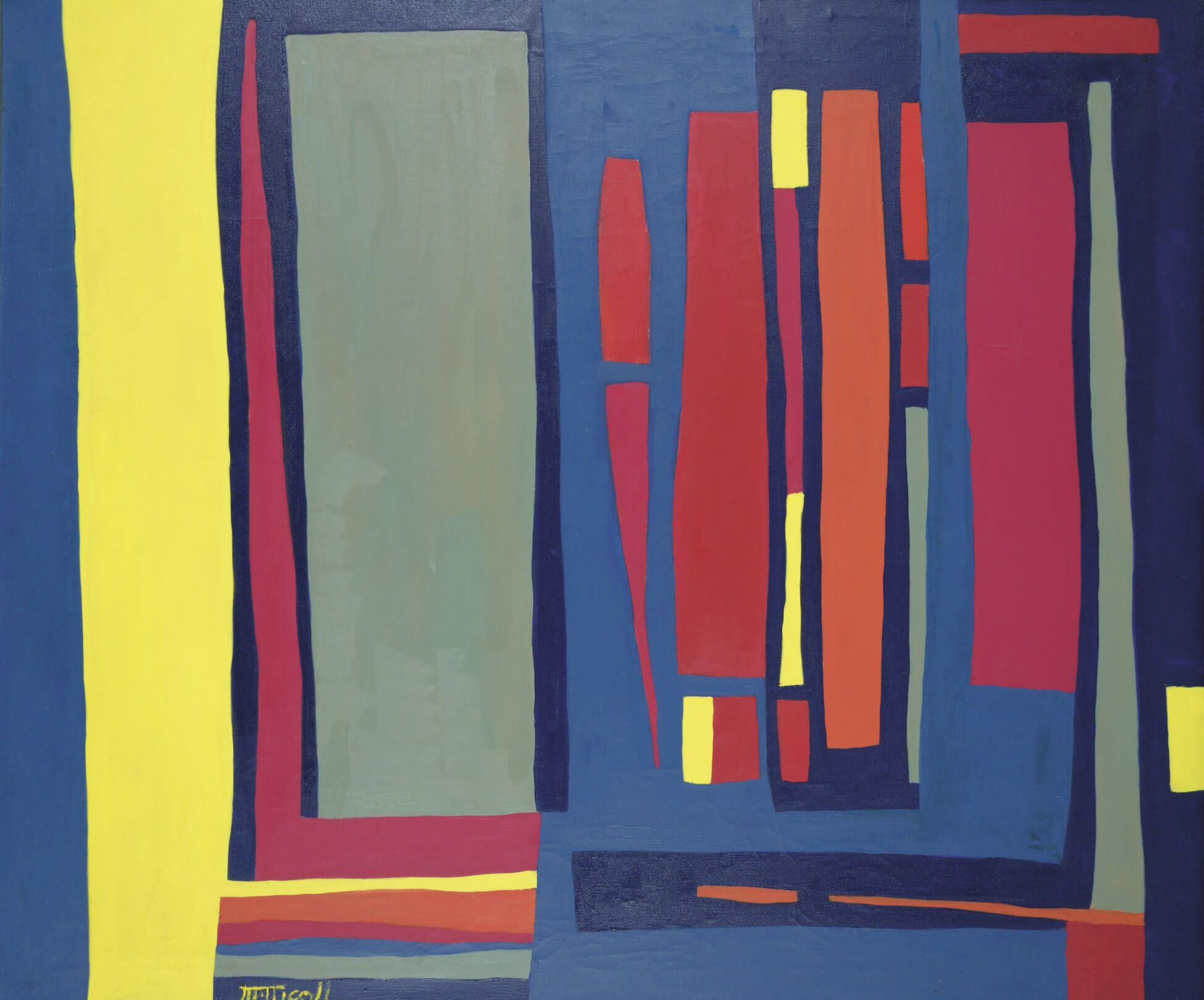 Marion Nicoll, Alberta IV: Winter Morning (Alberta IV : Matin d’hiver), 1961. Les peintures abstraites de Nicoll témoignent de sa profonde connaissance des effets symboliques et émotionnels de la couleur.
Activité d’apprentissage no 2
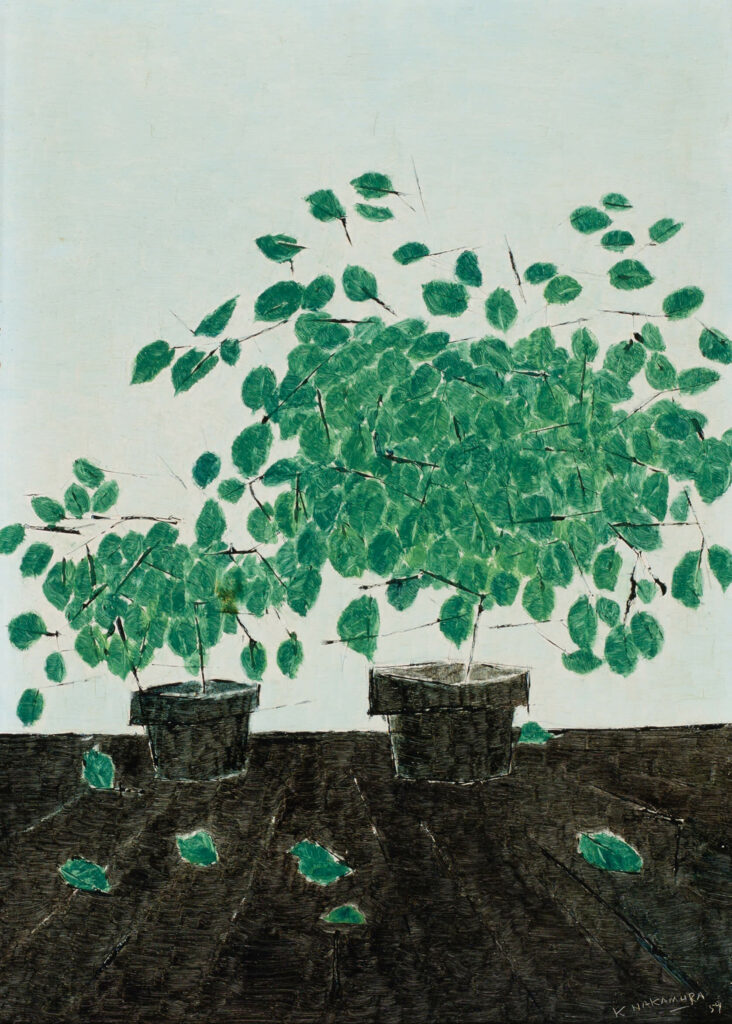 Kazuo Nakamura, Still-Life (Nature morte), 1959. Au cours des années 1950 et jusque dans les années 1960, Nakamura peint régulièrement des natures mortes.
Activité d’apprentissage no 2
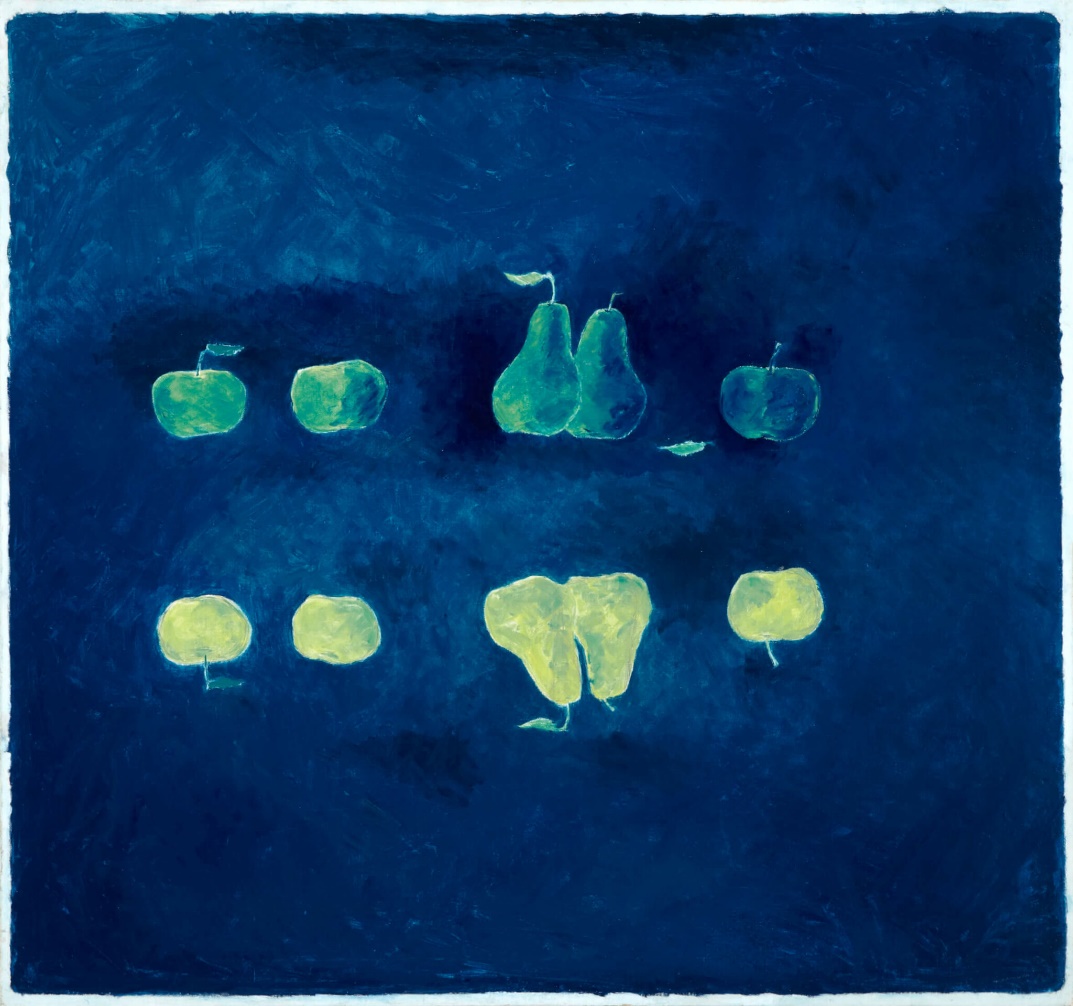 Kazuo Nakamura, Reversed Images (Images inversées), 1965. Dans cette peinture de pommes et de poires, Nakamura démontre son intérêt pour la symétrie.
Activité d’apprentissage no 2
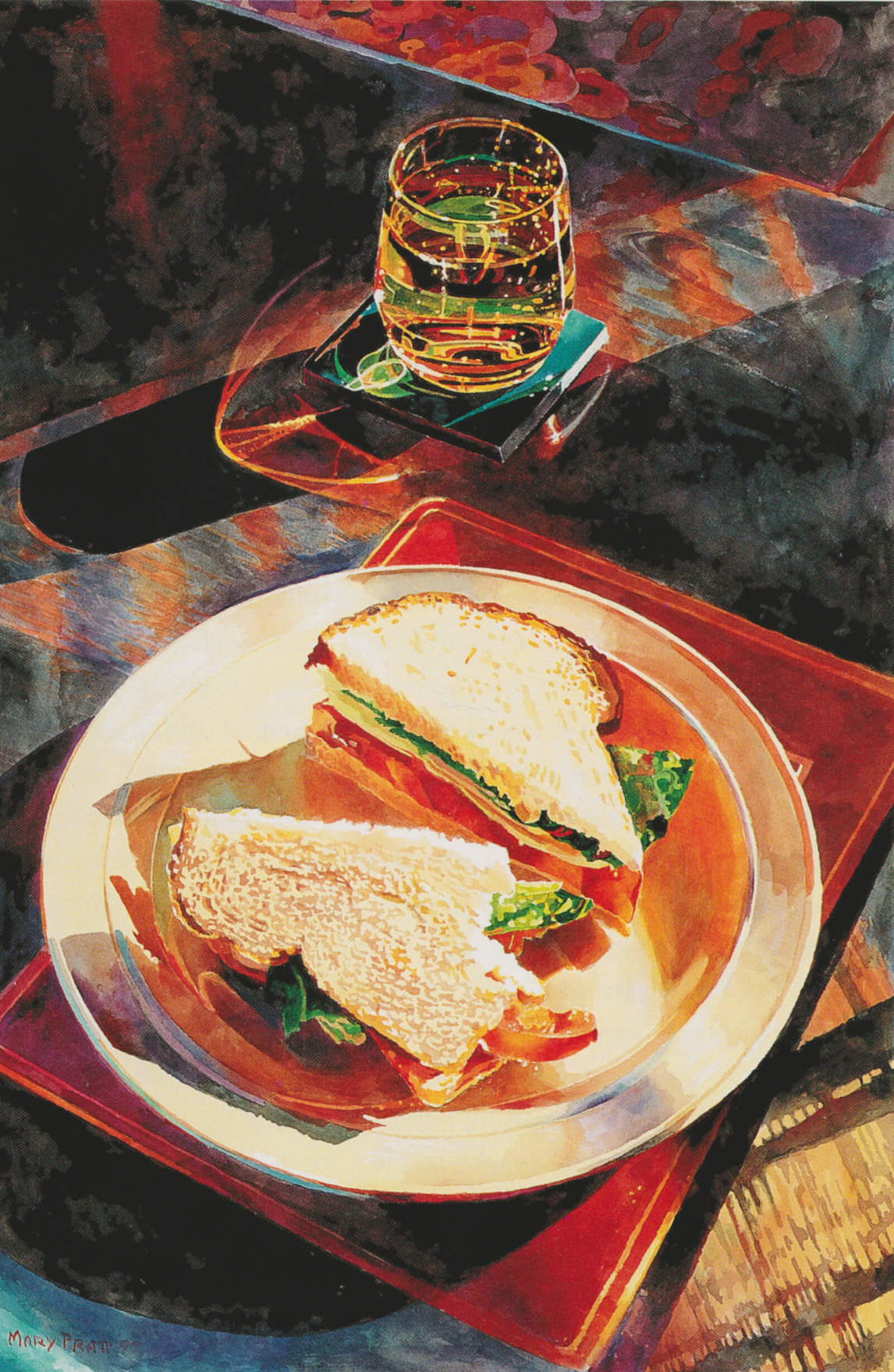 Mary Pratt, Ginger Ale and Tomato Sandwich no. 1 (Ginger Ale et sandwich aux tomates no 1), 1999. Cette œuvre illustre bien l'observation minutieuse de la lumière typique de la pratique de Pratt.
Activité d’apprentissage no 2
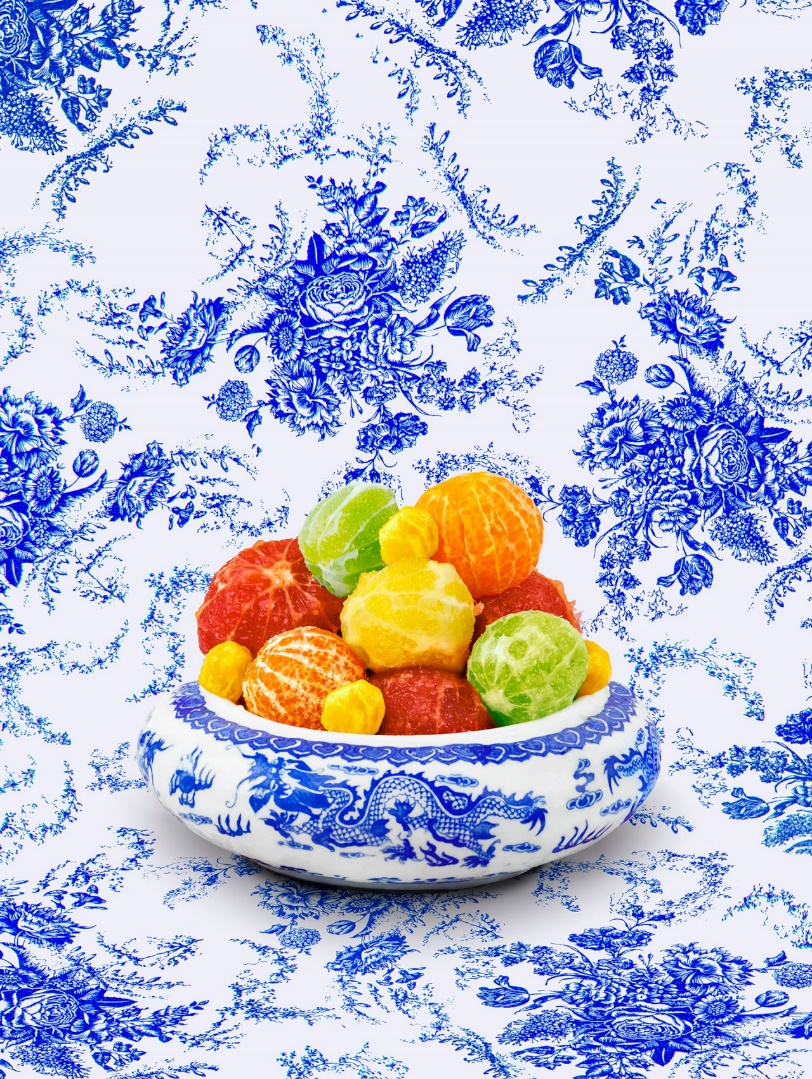 Shellie Zhang, Still Life with Citrus (Nature morte aux agrumes), 2018-2019. Dans son travail, Zhang s’inspire de natures mortes, de bols de produits décoratifs exposés dans les restaurants et d’offrandes présentées aux temples.
Activité d’apprentissage no 2
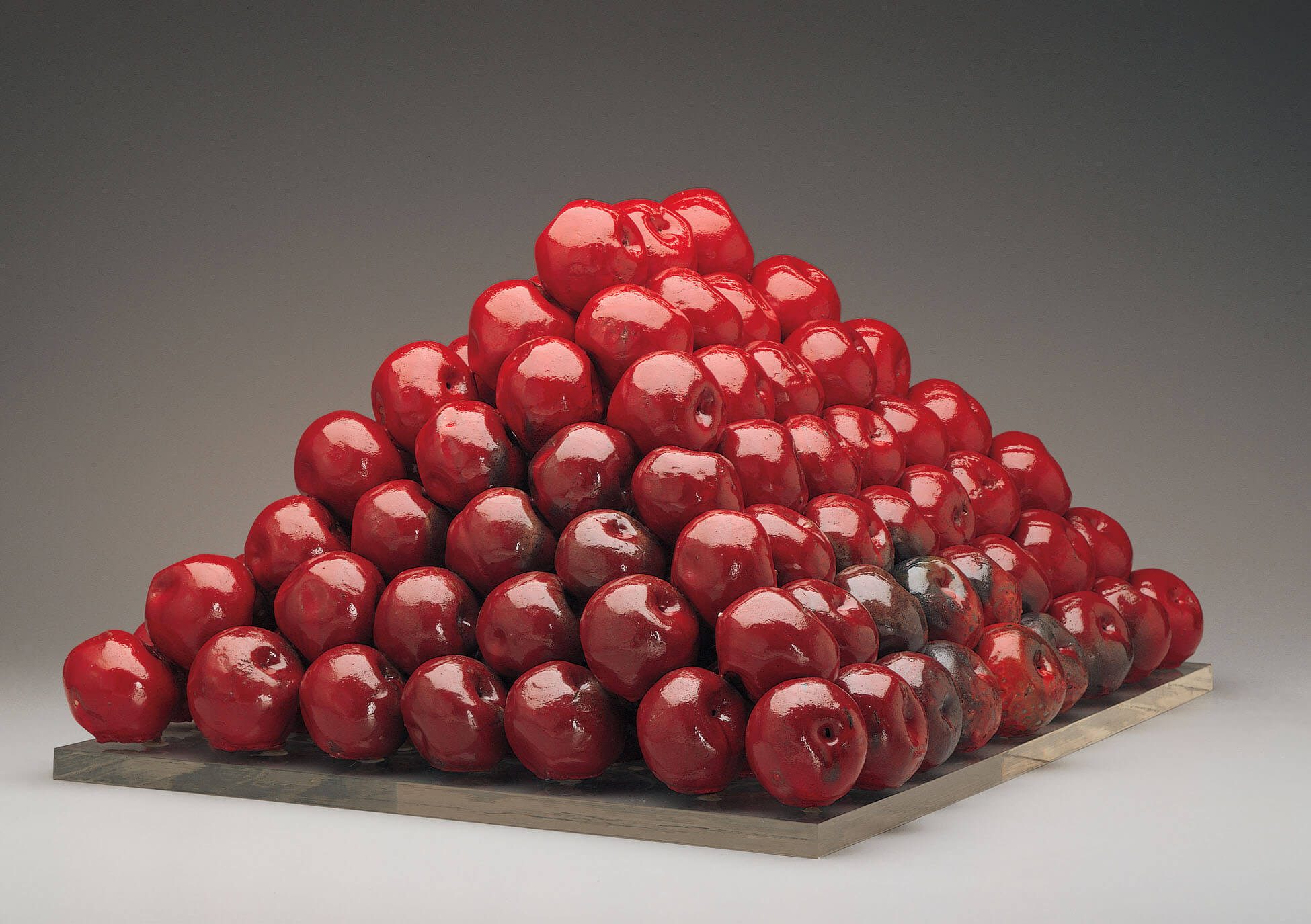 Gathie Falk, 196 Apples (196 pommes), 1969-1970. Les pommes sculpturales de Falk sont inspirées des arrangements de fruits qu’elle voyait quotidiennement dans le magasin d’alimentation de son quartier.
Activité d’apprentissage no 2
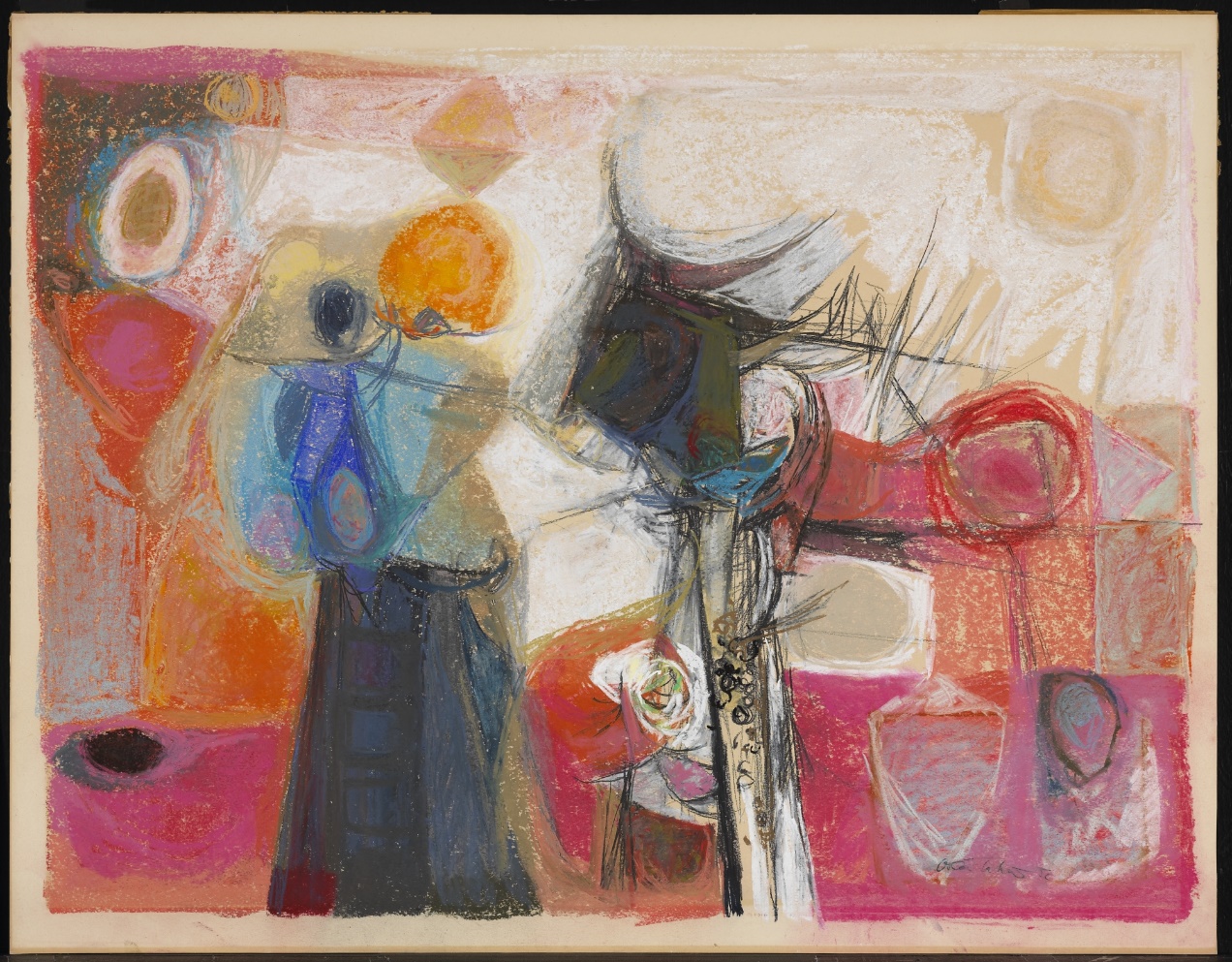 Oscar Cahén, Still-life (Nature morte), 1950. Très polyvalent, Cahén combinait souvent plusieurs techniques et matières.
Exercice sommatif
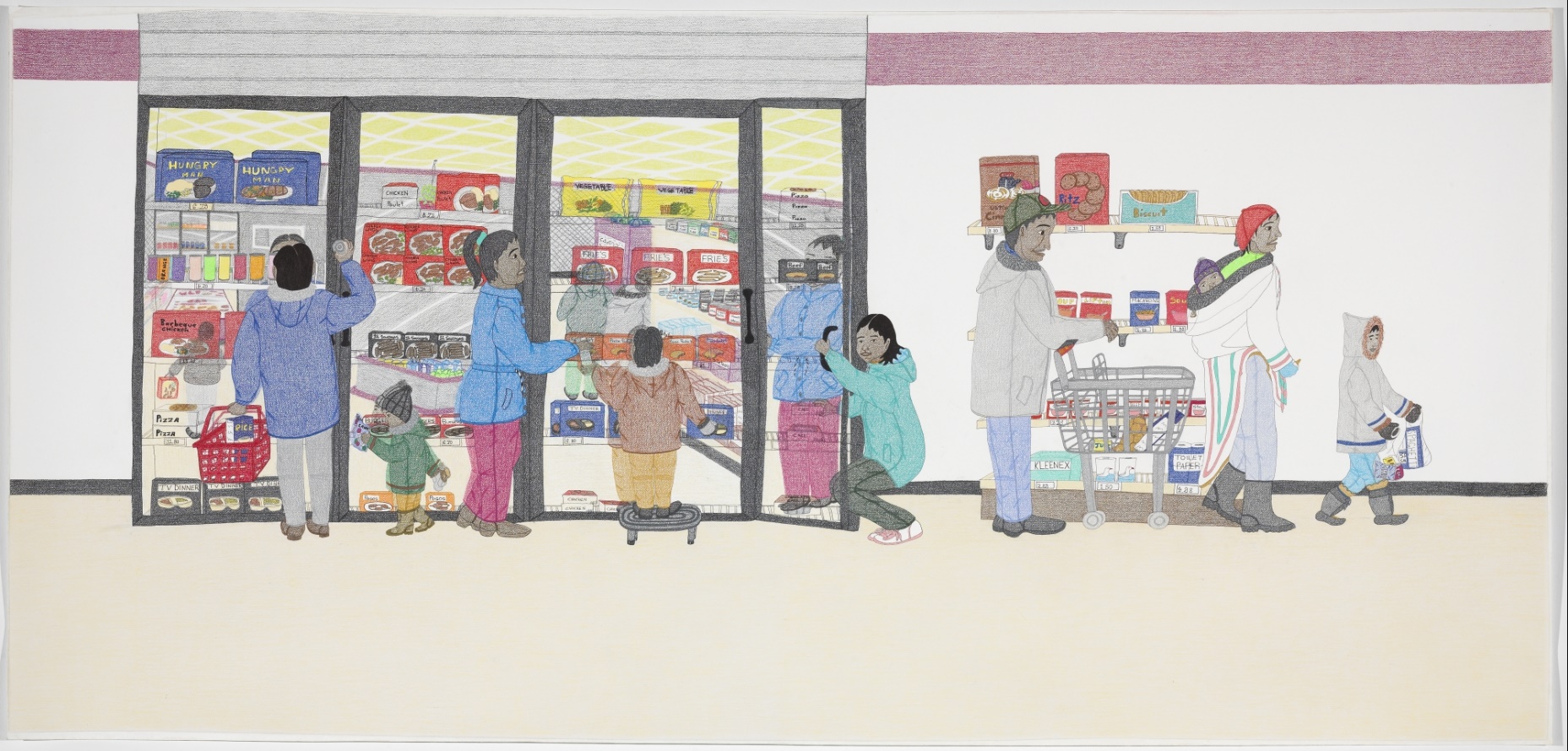 Annie Pootoogook, Cape Dorset Freezer (Congélateur de Cape Dorset), 2005. Ce dessin est l’un des premiers créés par Pootoogook dans un format à grande échelle innovant.
Exercice sommatif
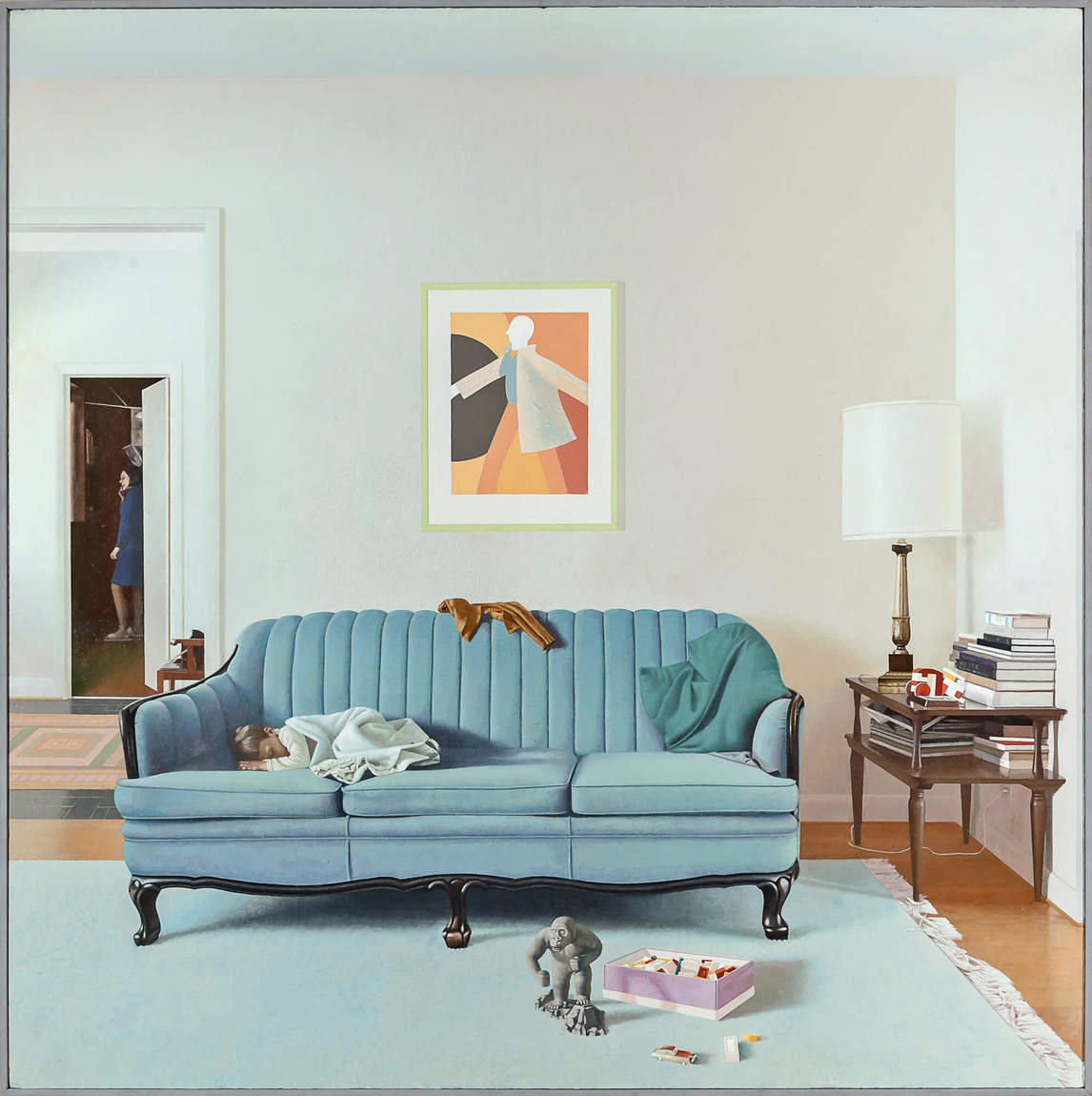 Jack Chambers, Diego Sleeping No. 2 (Diego endormi no 2), 1971. Cette peinture est un exemple clé du « réalisme perceptuel » élaboré par l'artiste.
Exercice sommatif
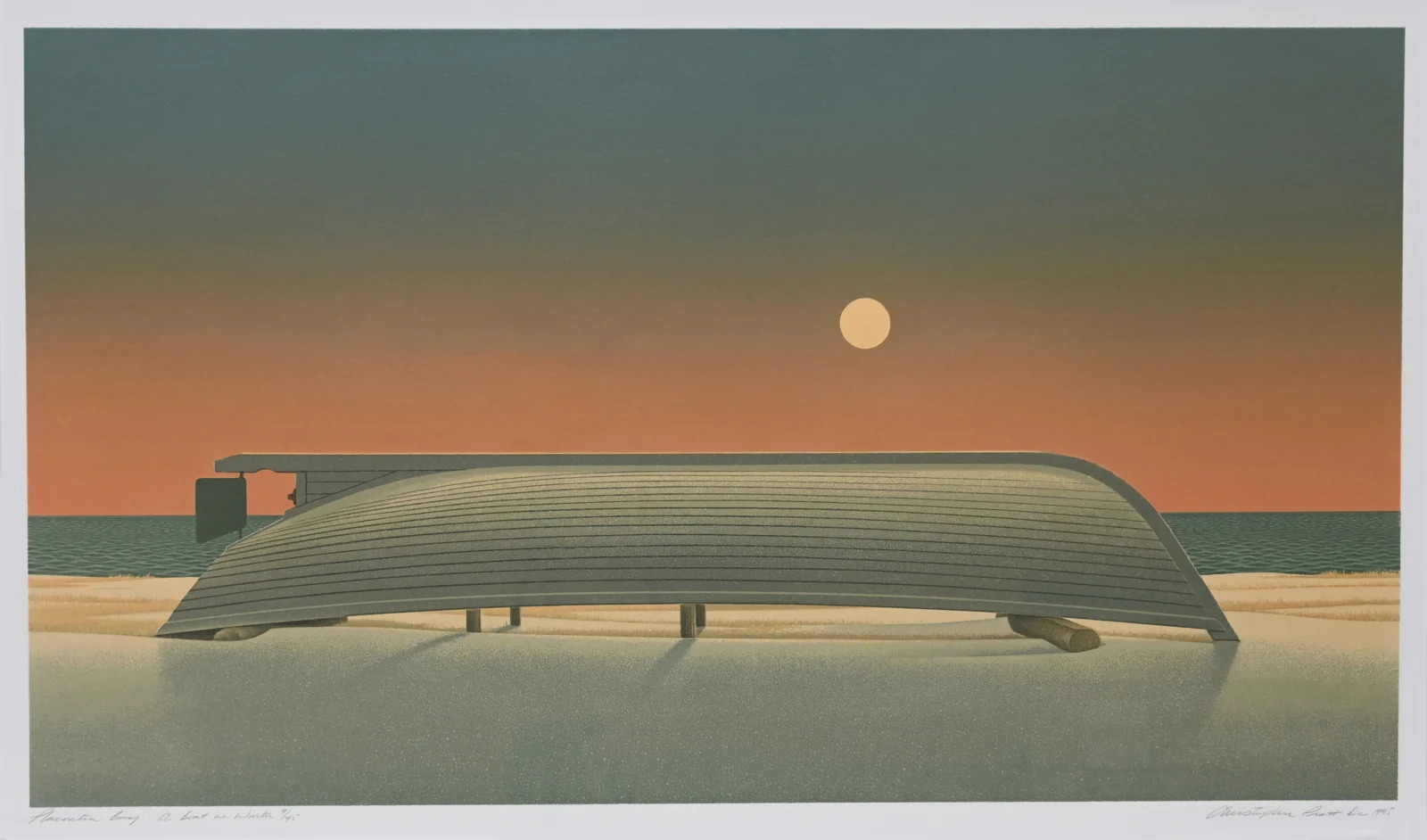 Christopher Pratt, Placentia Bay: A Boat in Winter (Baie Placentia. Un bateau en hiver), 1996. Né à Terre-Neuve, Pratt est inspiré par la géographie de la province et ses souvenirs d’enfance qui y prennent place.
Exercice sommatif
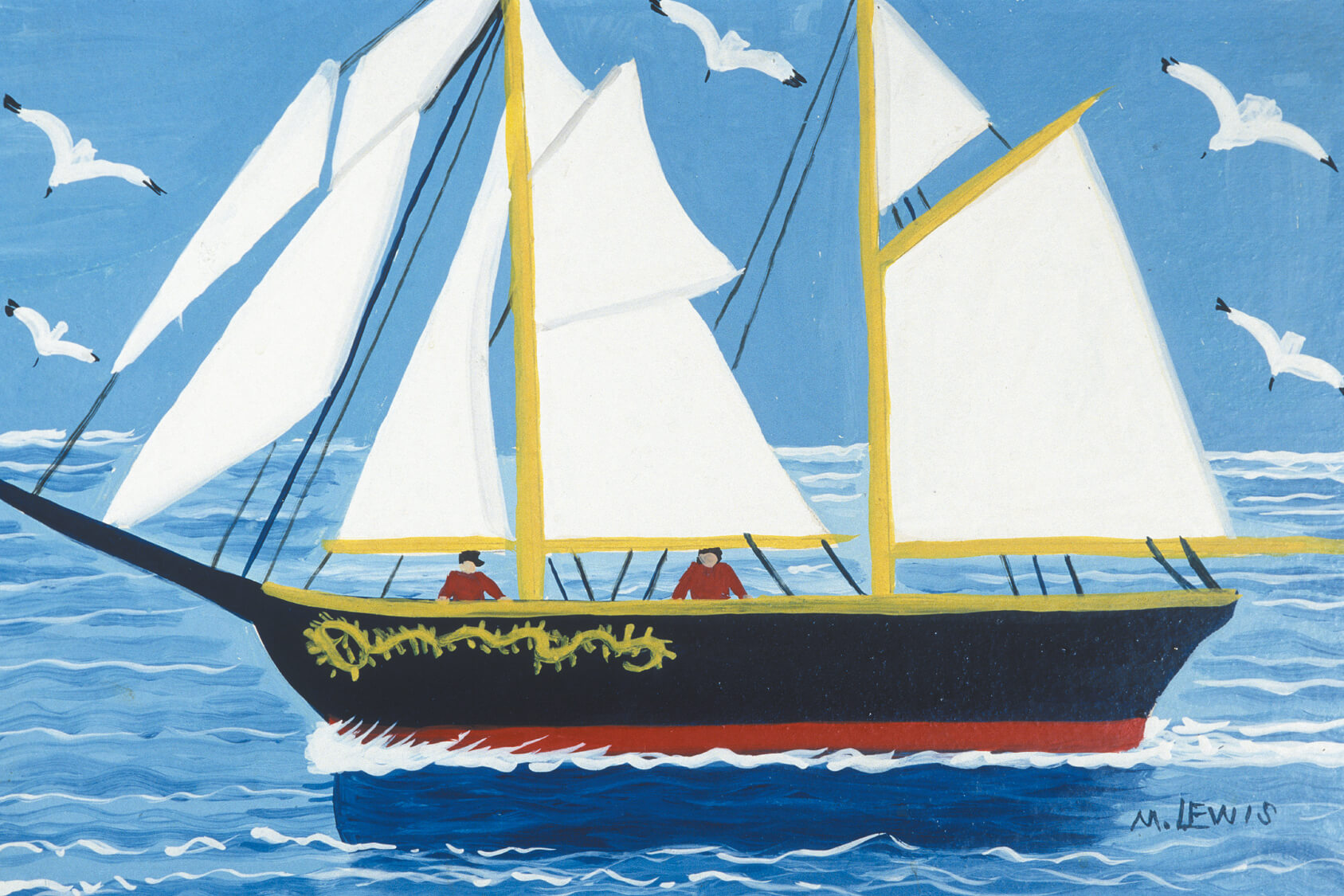 Maud Lewis, Le Bluenose, vers les années 1960. Lewis a souvent représenté des images familières pour la communauté néo-écossaise, comme cette goélette de pêche emblématique.
Exercice sommatif
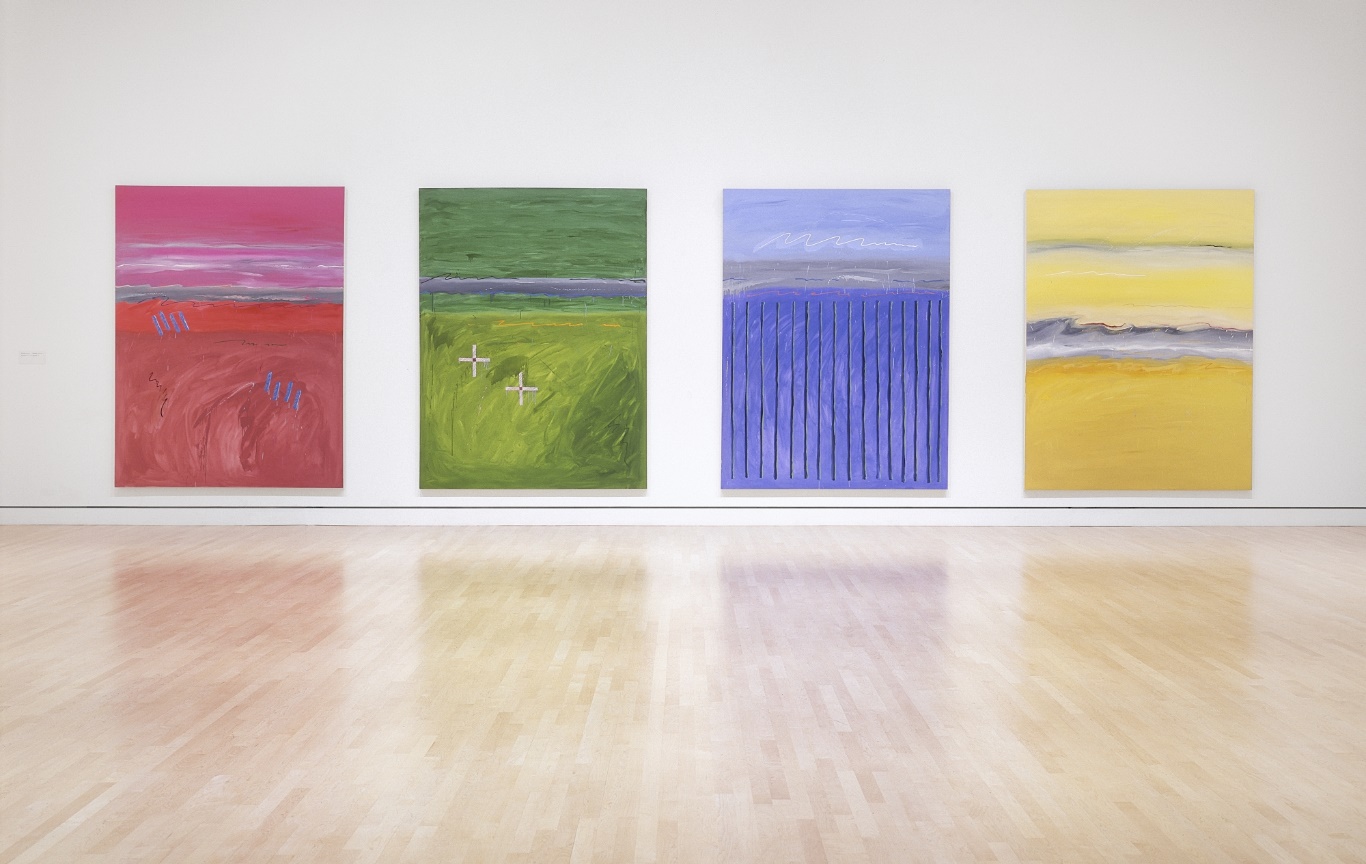 Robert Houle, Muhnedobe uhyahyuk [Where the gods are present] (Muhnedobe uhyahyuk [Là où les dieux sont présents]) (Matthieu, Philippe, Barthélemy, Thomas), 1989. La peinture d’Houle s’inspire d’un lieu de pèlerinage sacré des Saulteux, situé près de la maison de son enfance.
Exercice sommatif
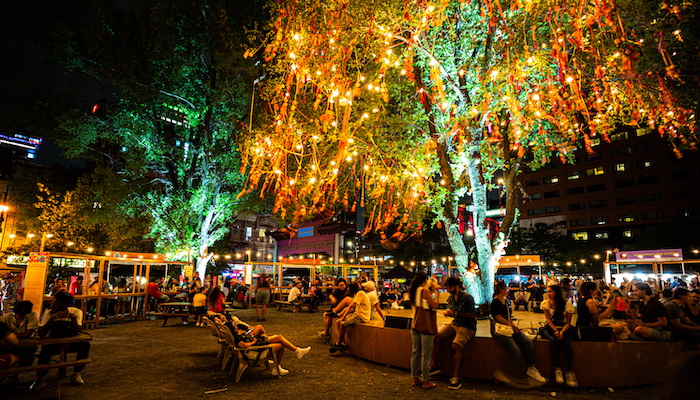 Karen Tam, Wishing Tree / Place des souhaits (Arbre à souhaits / Place des souhaits), 2021. L’œuvre de Tam rend hommage à la communauté qu’elle habite, le quartier chinois de Montréal.
Exercice sommatif
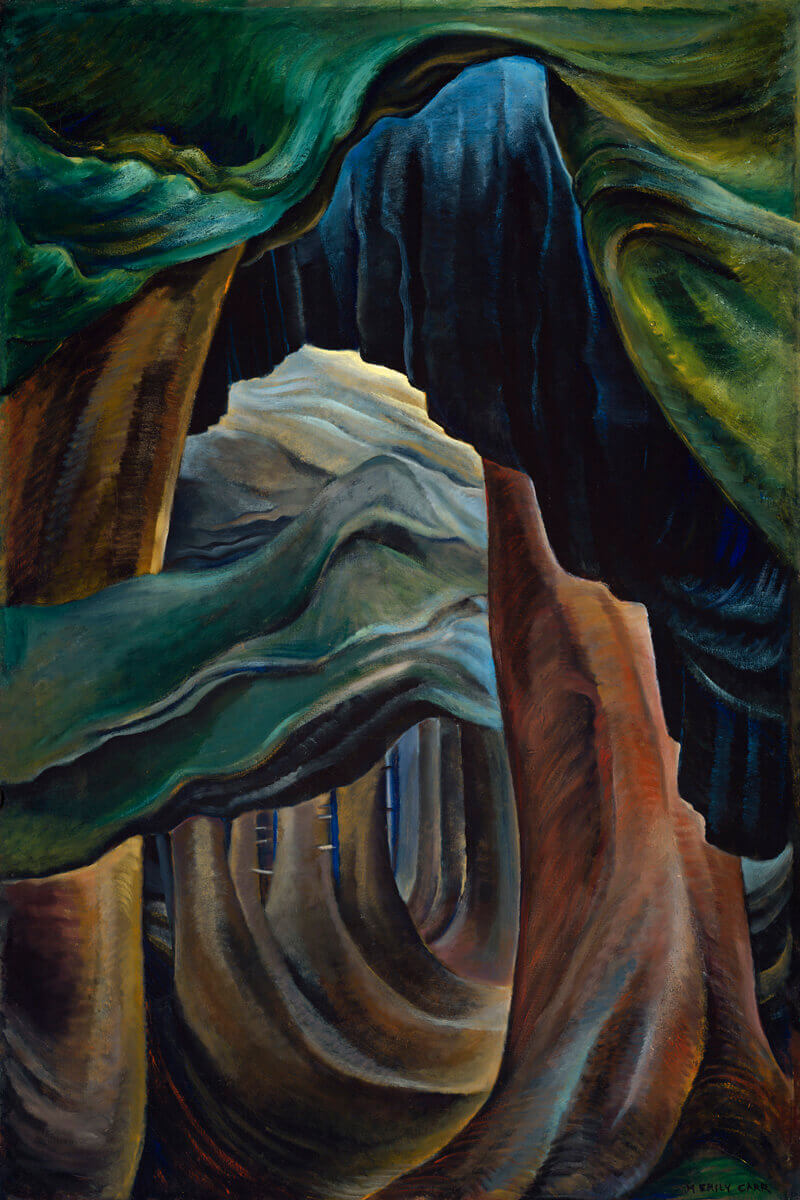 Emily Carr, Forest, British Columbia (Forêt, Colombie-Britannique), 1931-1932. Les forêts profondes et luxuriantes de la Colombie-Britannique sont des espaces spirituels pour Carr.
Exercice sommatif
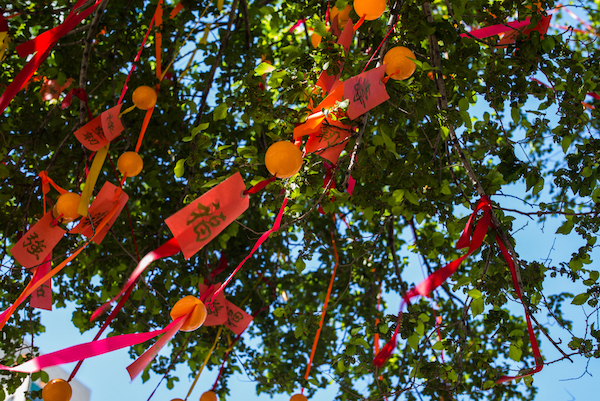 Karen Tam, Wishing Tree / Place des souhaits (Arbre à souhaits / Place des souhaits), détail, 2021.
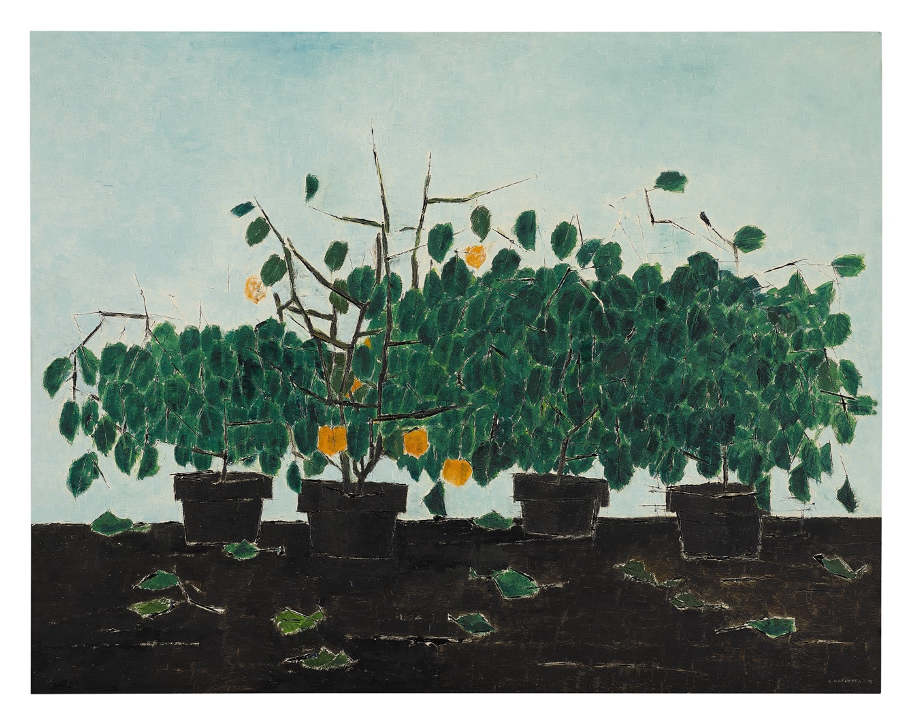 Kazuo Nakamura, Four Plants (Quatre plantes), 1958. Nakamura est reconnu pour osciller entre les formes abstraites et figuratives dans son œuvre.
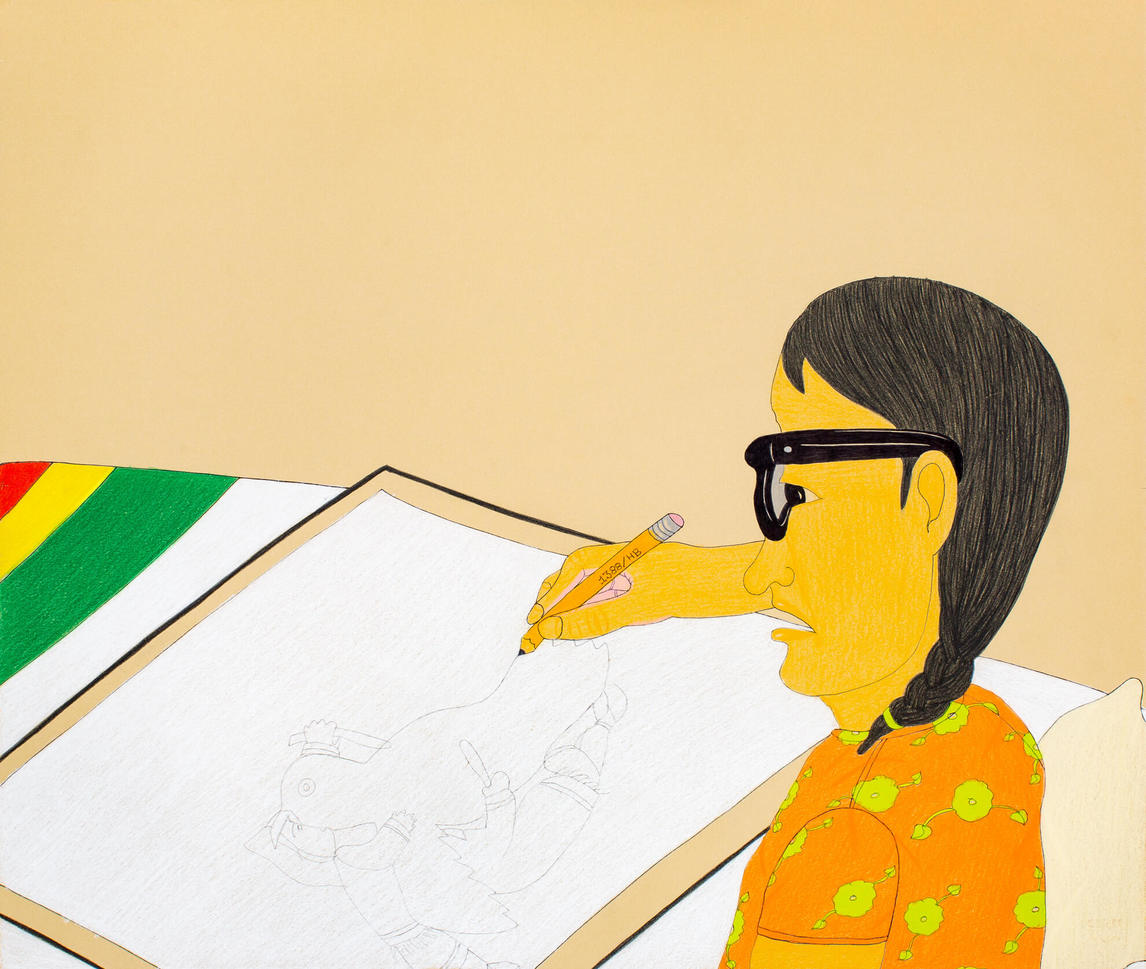 Annie Pootoogook, Drawing with Pencil [Bay Blanket] (Dessiner au crayon [Couverture La Baie]), 2005-2006. Pootoogook a créé plusieurs œuvres concentrées sur l'acte même de dessiner.
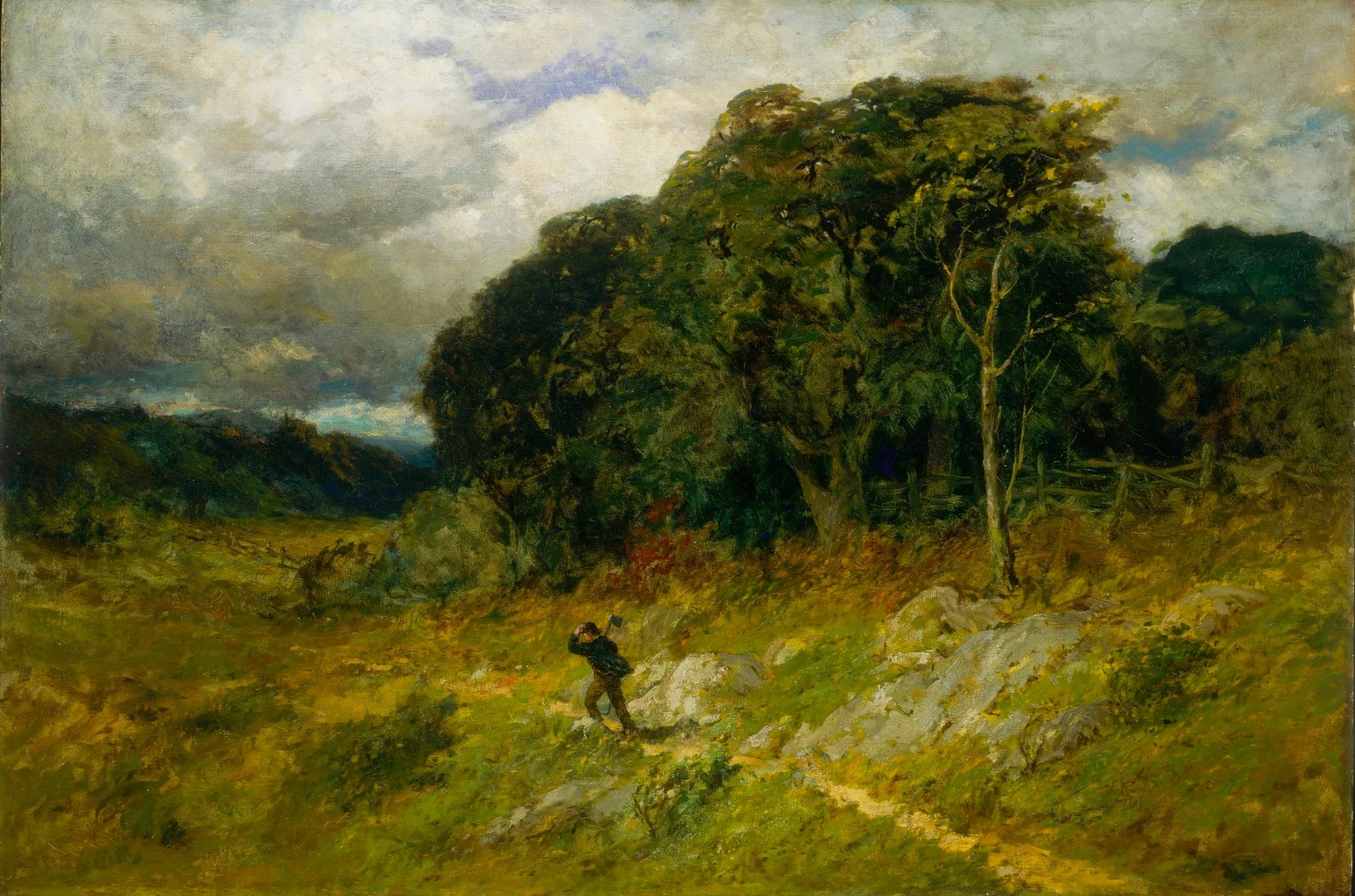 Edward Mitchell Bannister, Approaching Storm (Tempête à l’approche), 1886. La présence inquiétante des nuages d’orage illustrés à l’extrême gauche de la composition met en évidence la puissance de la nature.